Assemblée généraleAssociation « Centre spirituel du Hautmont »		21 novembre 2018
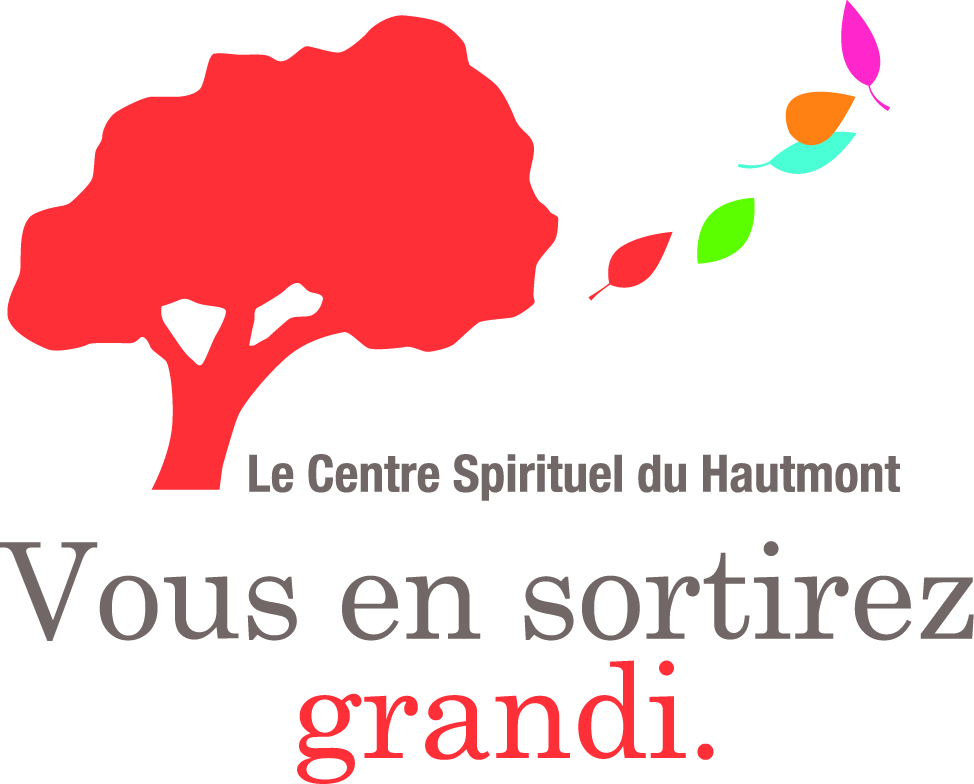 1
A L’ORDRE DU JOUR
Rapport moral sur l’activité de l’année 2017-2018
Rapport d’activité 2017-2018
Examen et approbation des comptes annuels clos au 31 août 2018
Affectation du résultat
Rapport du Commissaire aux comptes
Quitus aux administrateurs
Programme, perspectives, projets
Renouvellement de la composition du Conseil d’administration
Questions diverses
2
SE DISPOSER
3
PRIONS
Nous te louons, Père, avec toutes tes créatures,qui sont sorties de ta main puissante.Elles sont tiennes, et sont remplies de ta présencecomme de ta tendresse.Loué sois-tu.

	Fils de Dieu, Jésus,toutes choses ont été créées par toi.Tu t’es formé dans le sein maternel de Marie,tu as fait partie de cette terre,et tu as regardé ce monde avec des yeux humainsAujourd’hui tu es vivant en chaque créatureavec ta gloire de ressuscité.Loué sois-tu.
4
PRIONS
Esprit-Saint, qui par ta lumièreorientes ce monde vers l’amour du Pèreet accompagnes le gémissement de la création,tu vis aussi dans nos cœurspour nous inciter au bien.Loué sois-tu.

	Ô Dieu, Un et Trine,communauté sublime d’amour infini,apprends-nous à te contemplerdans la beauté de l’univers,où tout nous parle de toi.Éveille notre louange et notre gratitudepour chaque être que tu as créé.
5
PRIONS
Donne-nous la grâcede nous sentir intimement unis à tout ce qui existe.
Dieu d’amour, montre-nousnotre place dans ce mondecomme instruments de ton affectionpour tous les êtres de cette terre,parce qu’aucun n’est oublié de toi.
Illumine les détenteurs du pouvoir et de l’argentpour qu’ils se gardent du péché de l’indifférence,aiment le bien commun, promeuvent les faibles,et prennent soin de ce monde que nous habitons.
6
PRIONS
Les pauvres et la terre implorent : 
	Seigneur, saisis-nouspar ta puissance et ta lumièrepour protéger toute vie,pour préparer un avenir meilleur,pour que vienneton Règne de justice, de paix, d’amour et de beauté.Loué sois-tu.
							Amen.
7
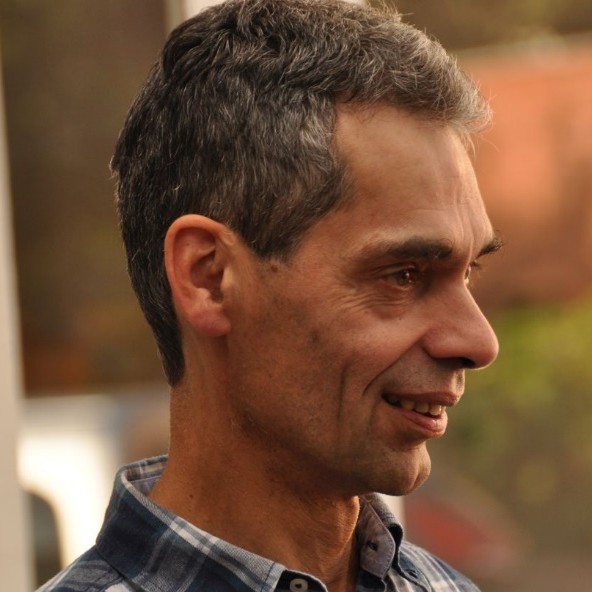 Rapport moral du Président
Rapport d’activité de la directrice
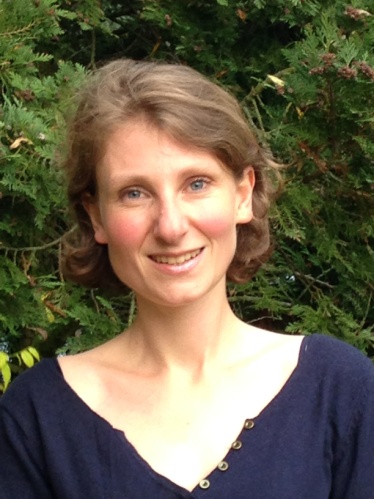 L’année 2016-2017 en quelques images
8
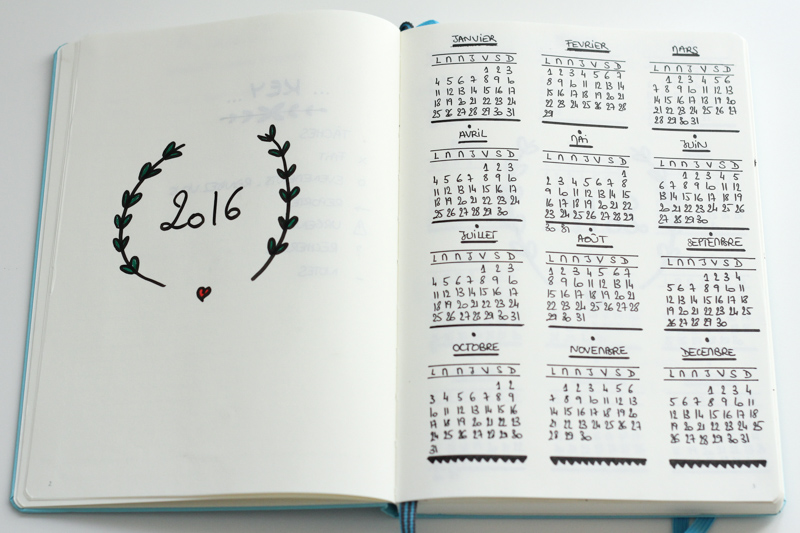 2017-2018
2017-2018
SE SOUVENIR
L’année 2016-2017 en quelques images
9
Novembre 2017








Novembre, un mois traditionnellement dense en activités
Samedis de la bioéthique
Teilhard de Chardin et la question du péché originel
Cheminer vers le mariage
5 jours de retraite selon les Exercices de Saint Ignace
Nature, chemin vers Dieu
Prier à l’école de Saint Ignace
Discernement spirituel vie quotidienne et prière personnelle
Bible et vie
Célibataires en marche
Reg’Art
Cœur de Maman
Retraite, une étape de vie
Communiquer dans la bienveillance
Solos en quête de sens
Blessures de l’abandon dans l’enfance
Elle-Lui, Alpha Couples
Association Mission enseignement
Institut Fontaine
Association Graine de Parole
Groupe de prière charismatique
Célibattant
Saint Vincent de Paul
Ecole Française de Yoga
Leroy Merlin
Sangha
Scouts de France, SUF
Centre spirituel de l’Assomption Lourdes
Arche en France
Fondacio chants, aînés
Espass’vie
CCFD Terre solidaire
MBSR
Association culturelle Langues bibliques
Petits frères de pauvres
DCC
Mess’aje international
Résonances
MPLS
Formation Comte-Hervey
Collège Maxence V.
10
Décembre 2017









 Repas de Noël de l’équipe des salariés et prestataires
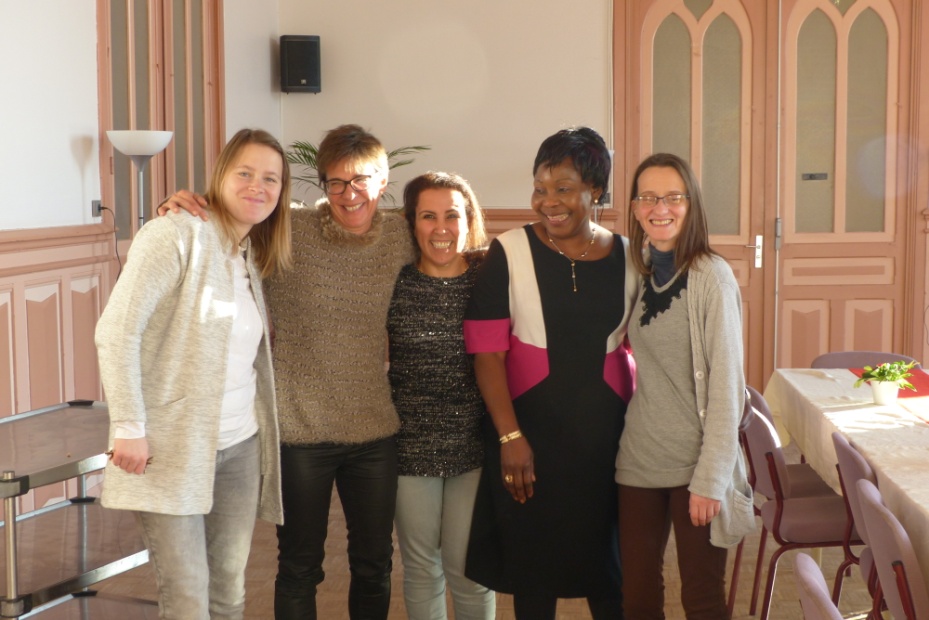 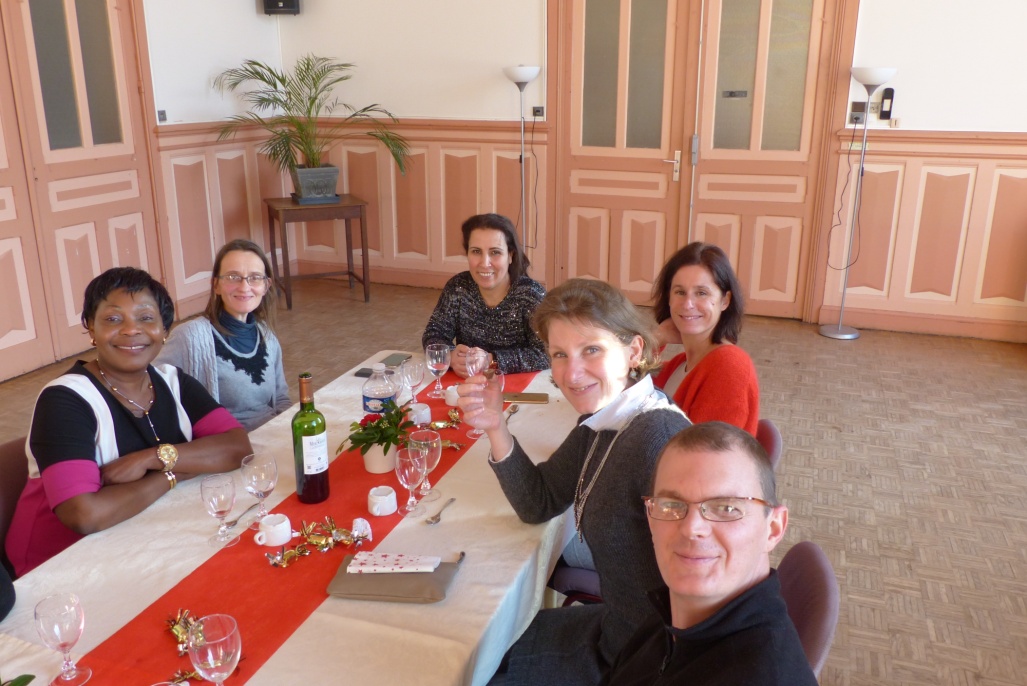 11
Janvier 2018

Assemblée de la communauté de vie chrétienne au Hautmont pour l’élection de la nouvelle équipe service communauté nationale



 Week-end des jeunes de l’année de discernement « Magis, année Déclic »
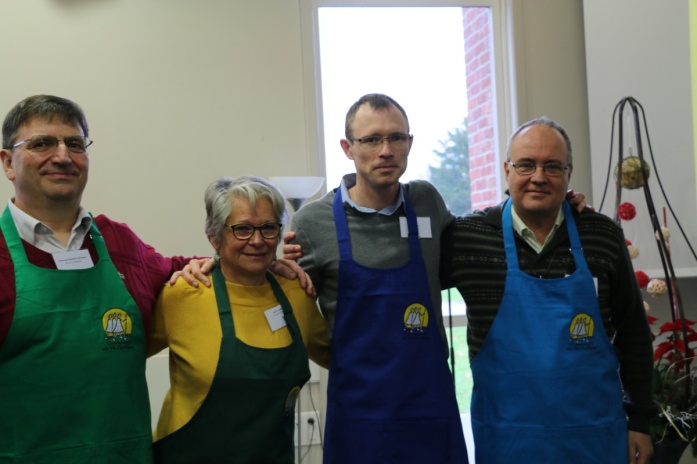 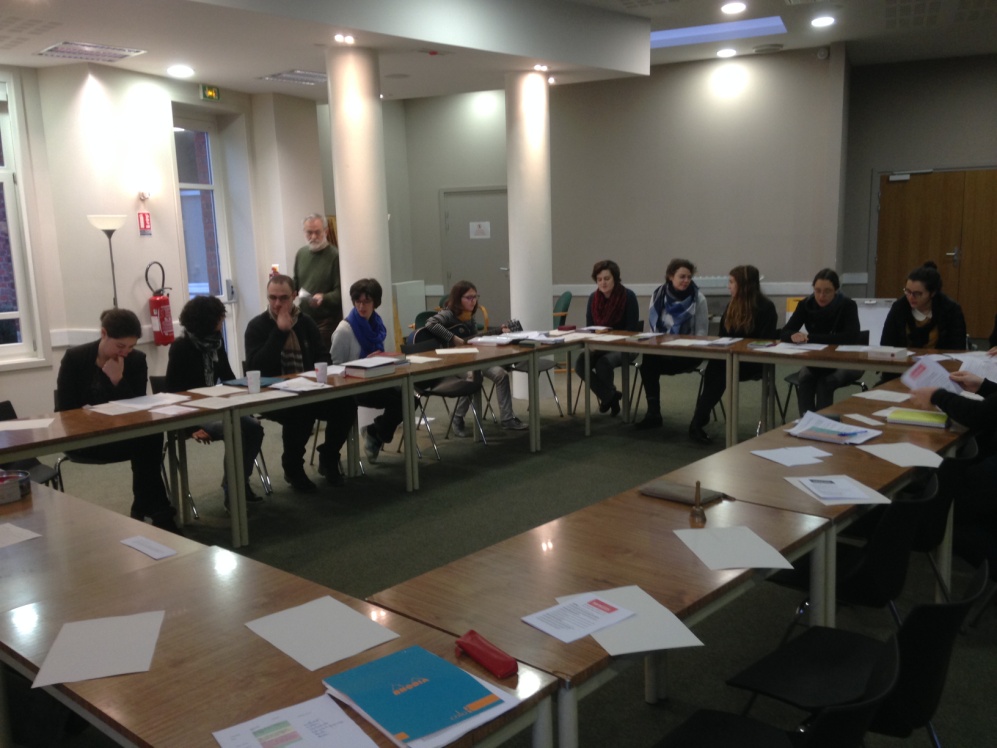 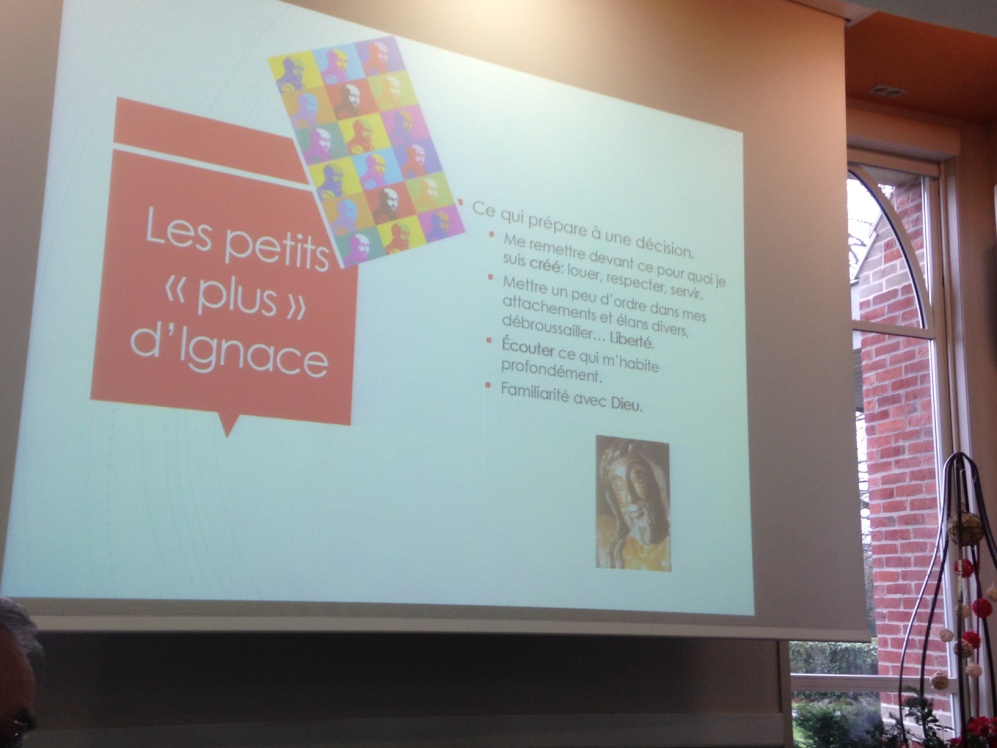 12
Février 2018




 Dîner des « veilleurs », missionnés pour l’adoration eucharistique au Hautmont
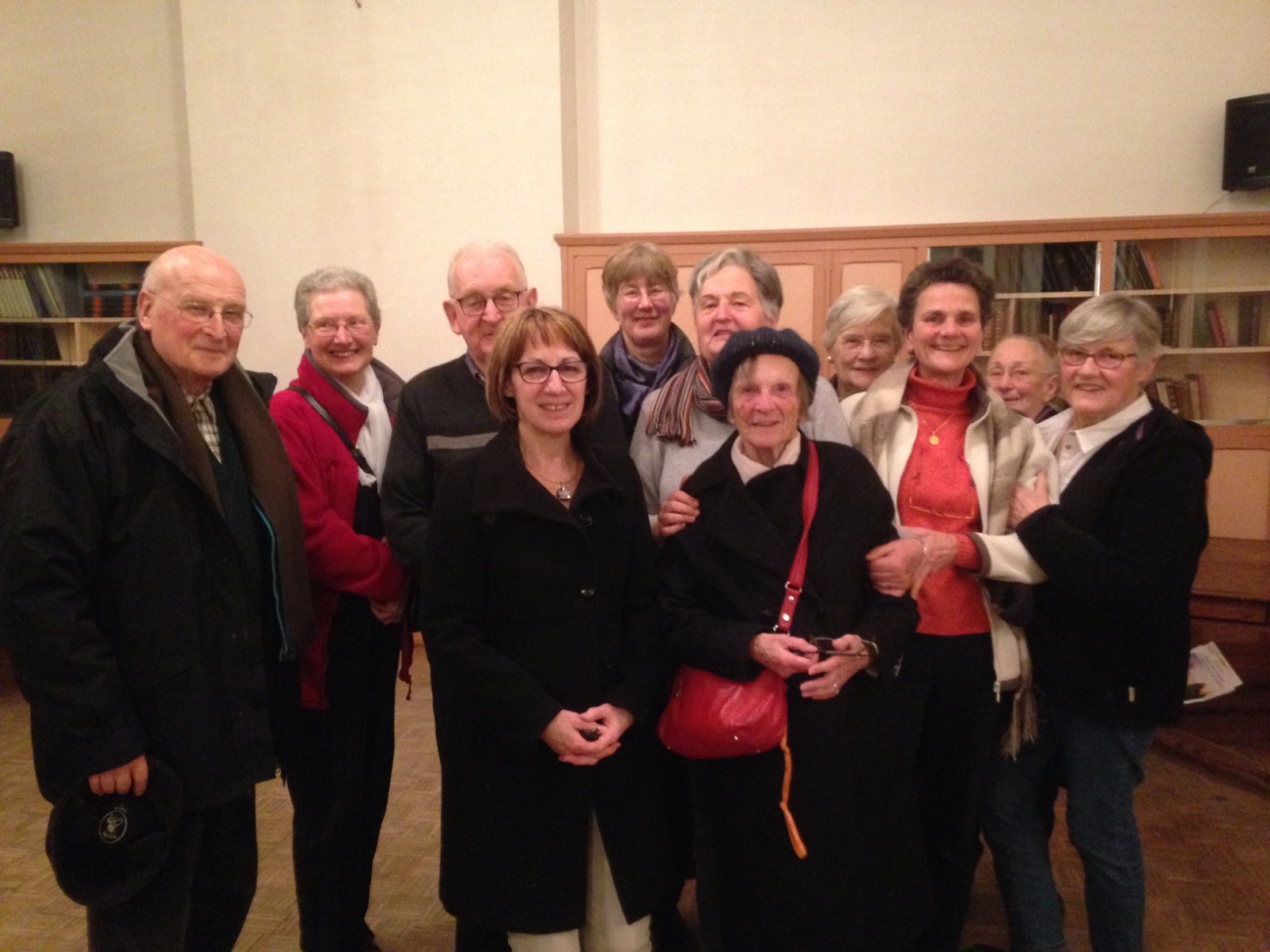 Et en mai 2018, le Frère Denis Bissuel, prieur du Couvent des Dominicains de Lille, a donné une formation sur l’adoration eucharistique : 

« Adoration eucharistique, devant qui nous prosternons-nous?
13
Février 2018





Poursuite du cycle de conférences destinées à aider à « vivre l’économie autrement »
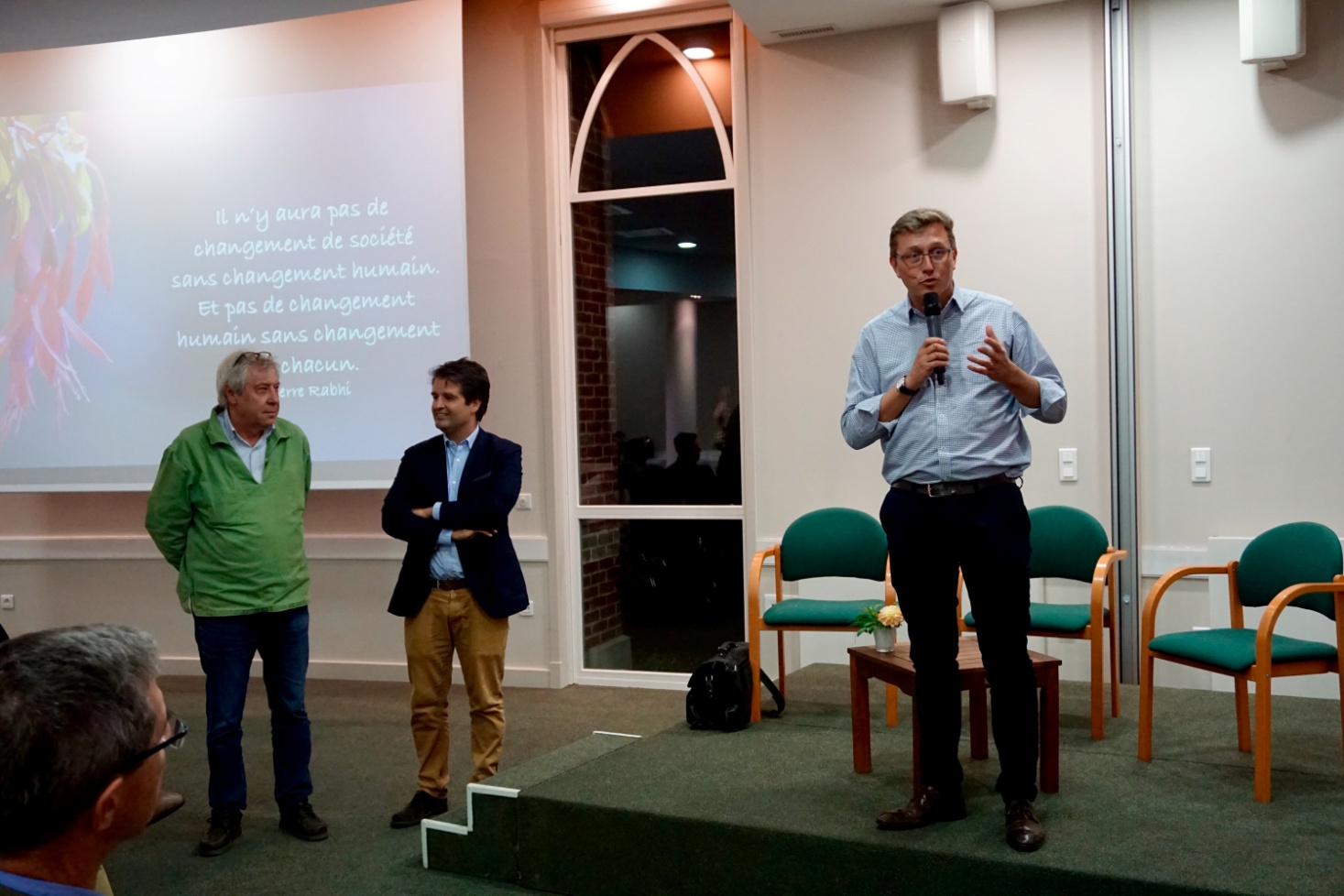 14
Mars 2018





Rencontre européenne des équipes de la CVX :  10 nationalités, 60 participants, et un film
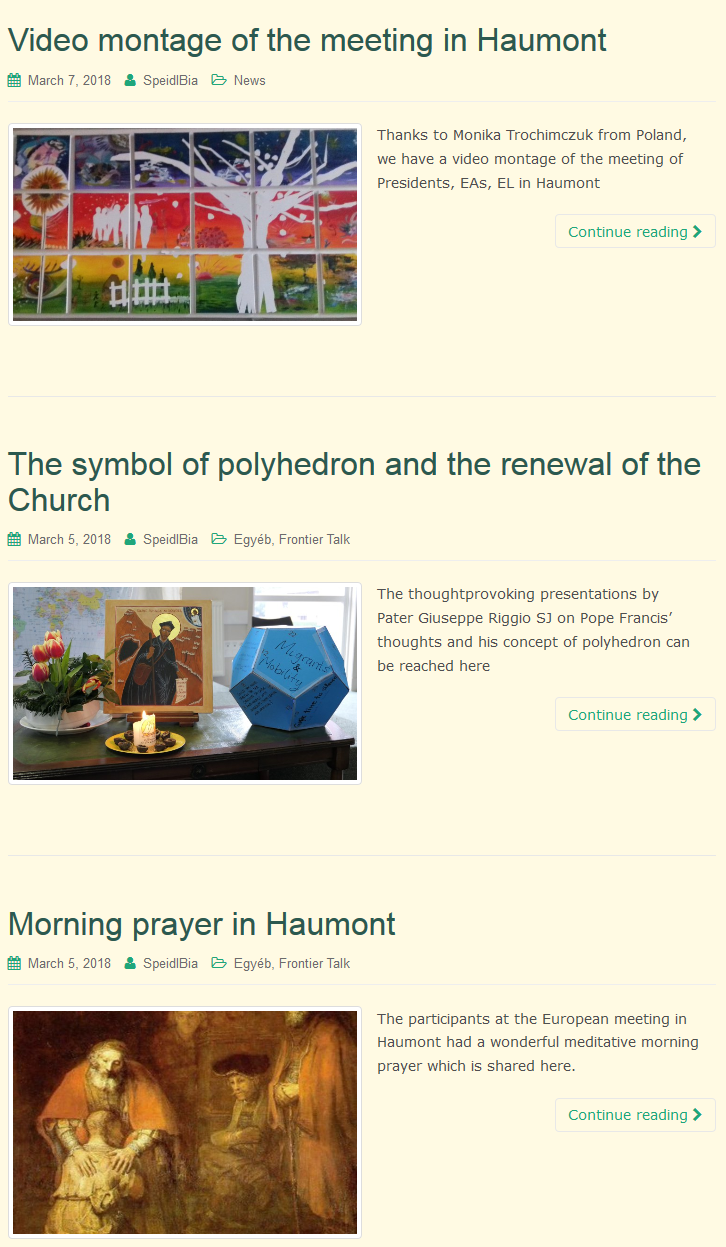 15
Avril 2018







Formation des bénévoles de l’accueil de jour…dans la bonne humeur!
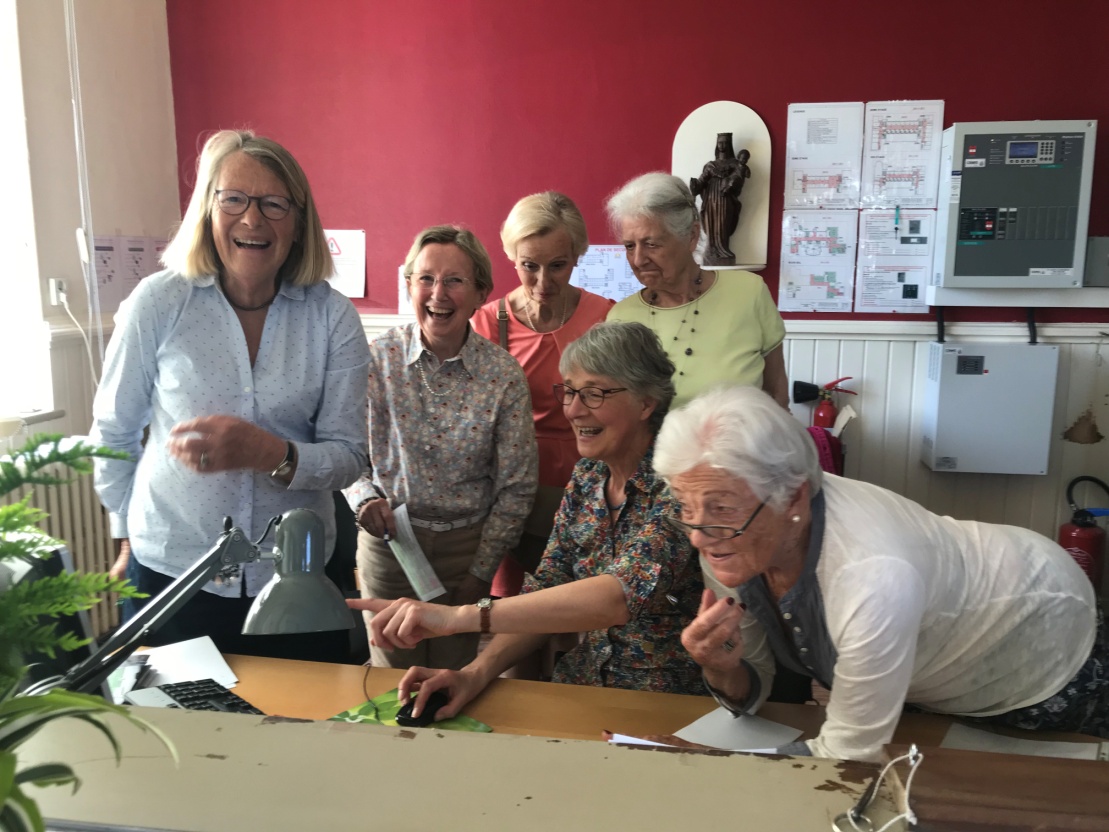 16
Avril 2018









Semaine Sainte au Haumont
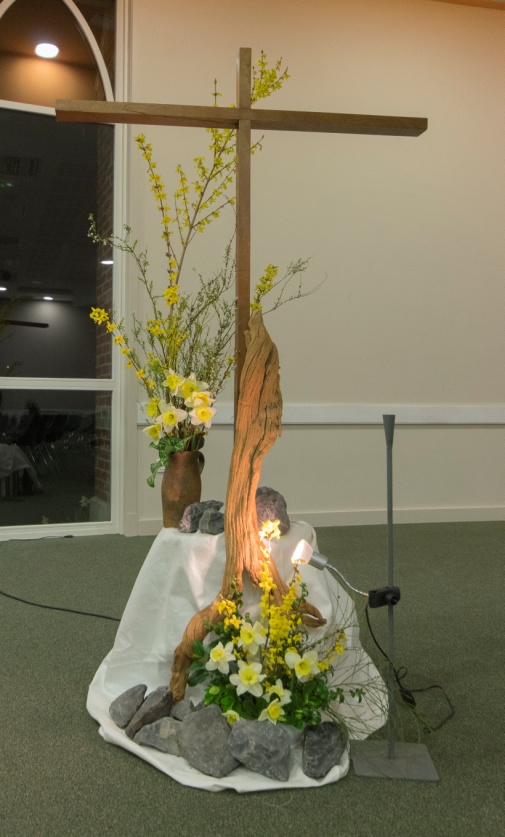 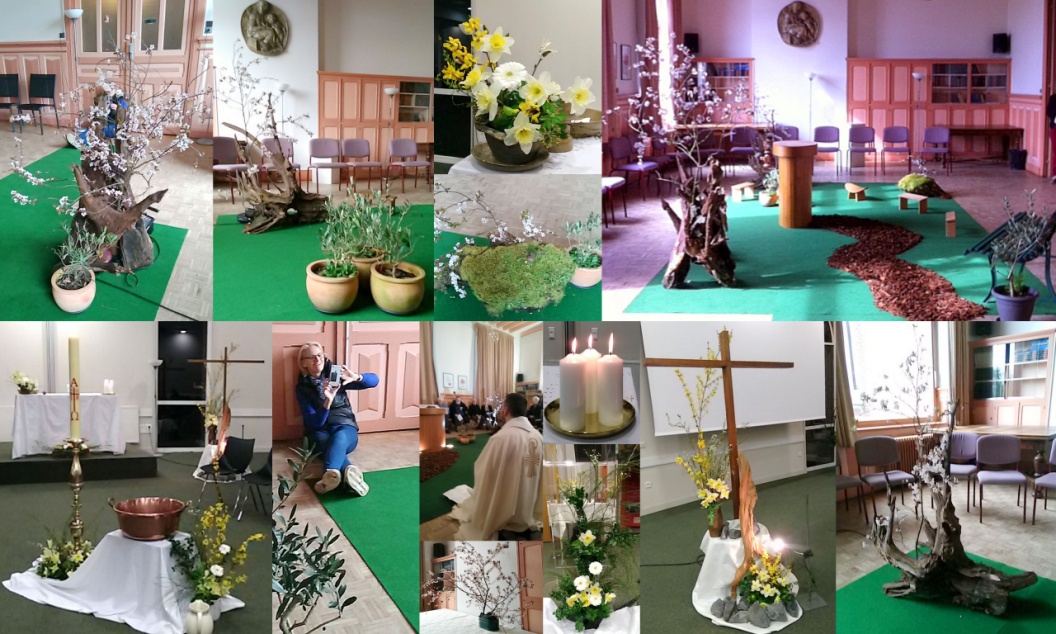 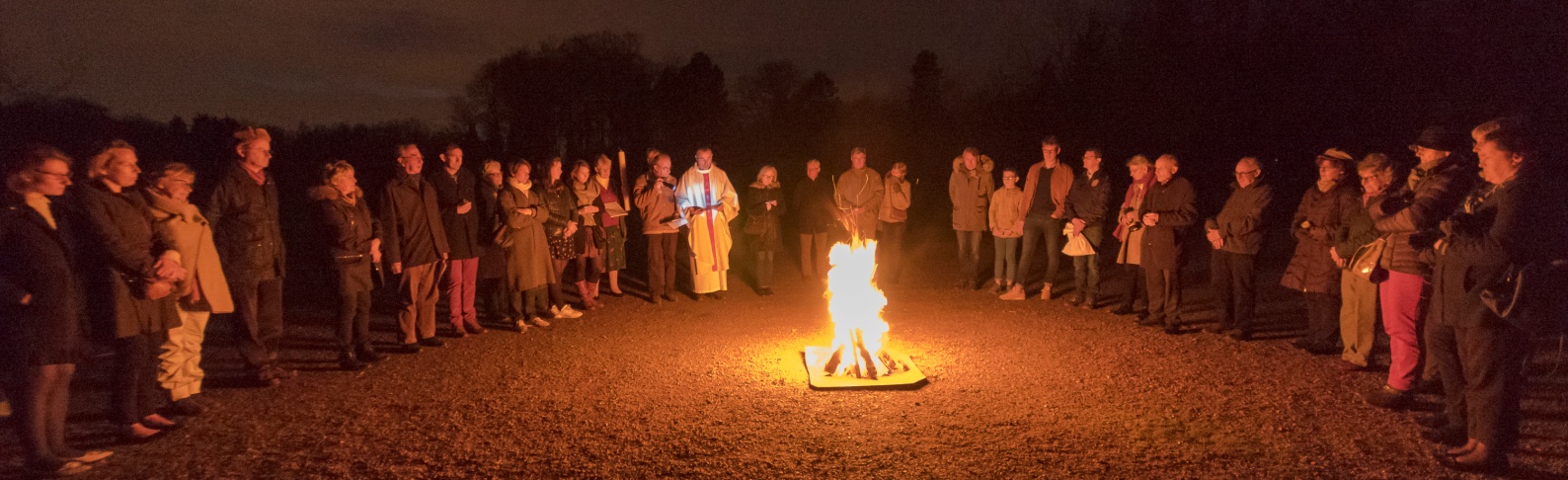 17
Avril 2018

Organisation du premier « Hackaton du sens » au Hautmont : 24h de marathon créatif pour accompagner les porteurs de projets
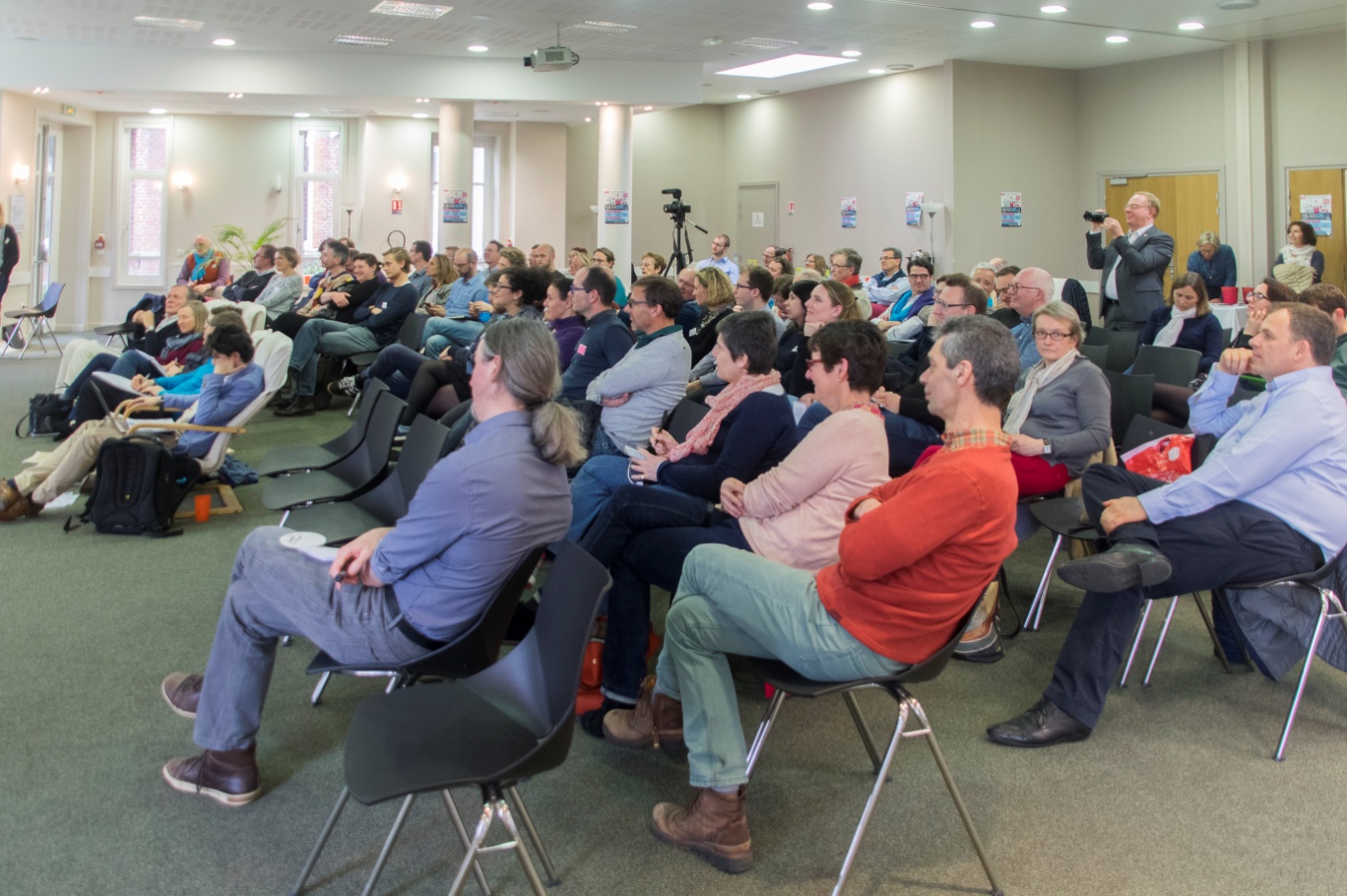 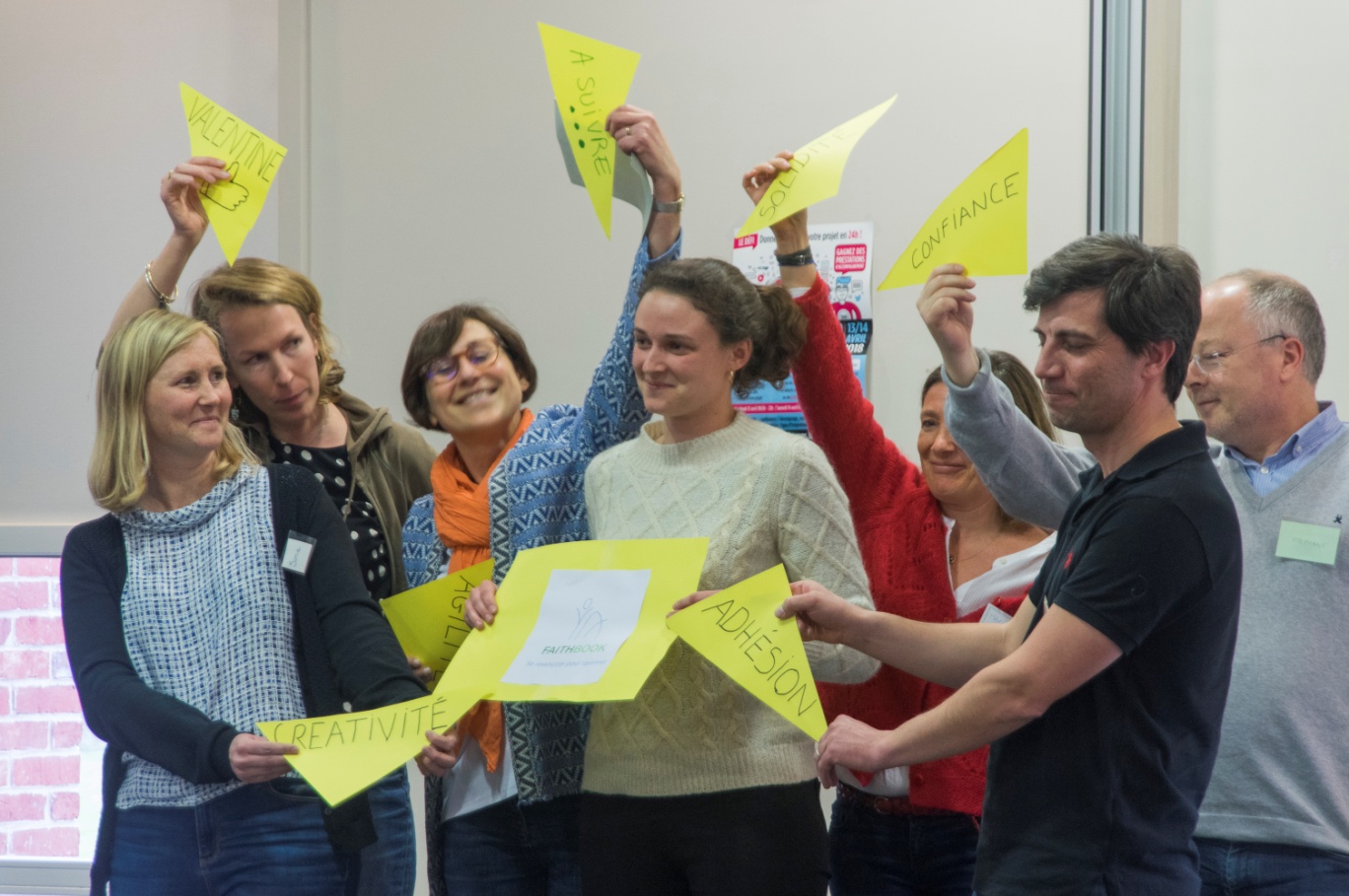 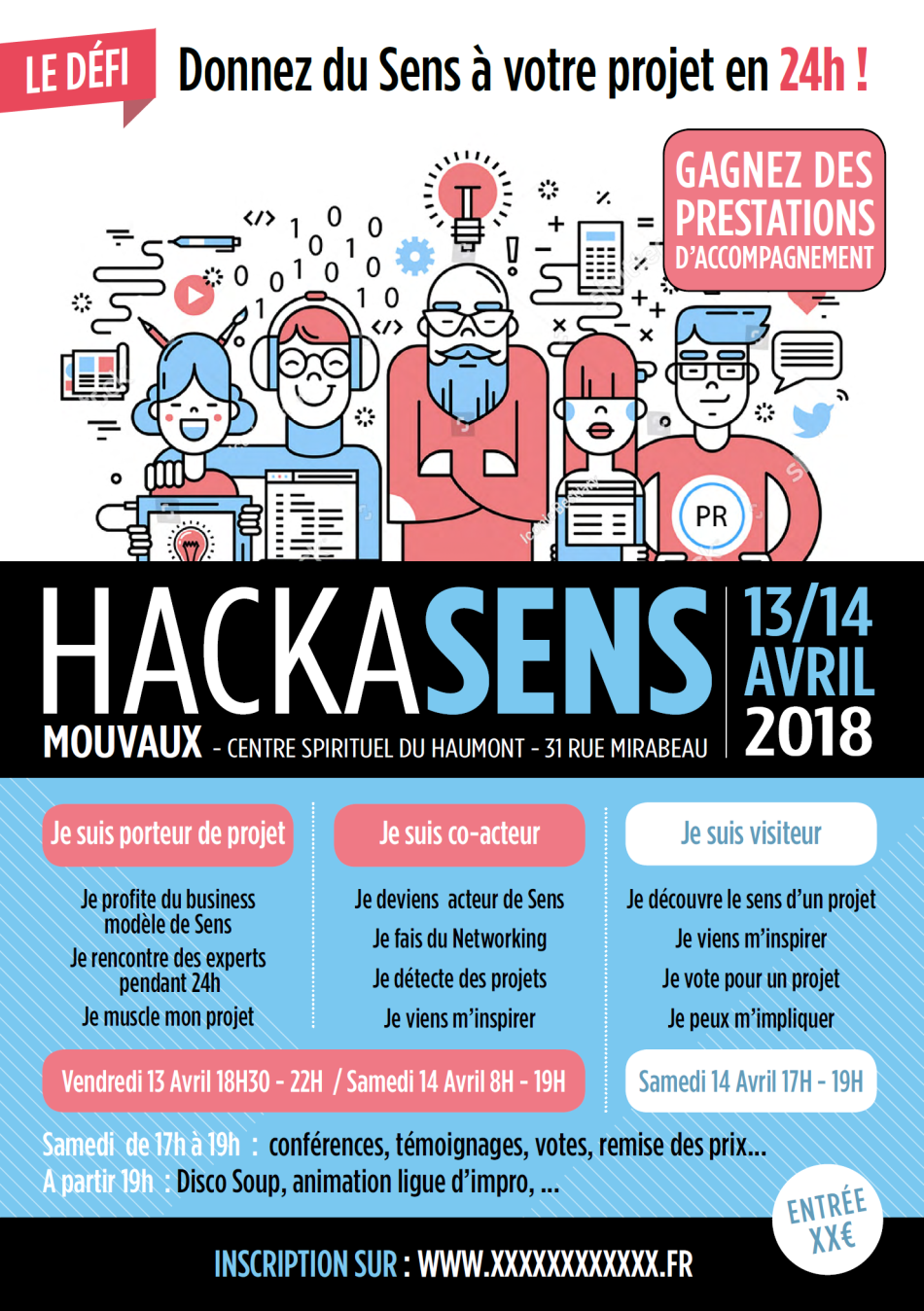 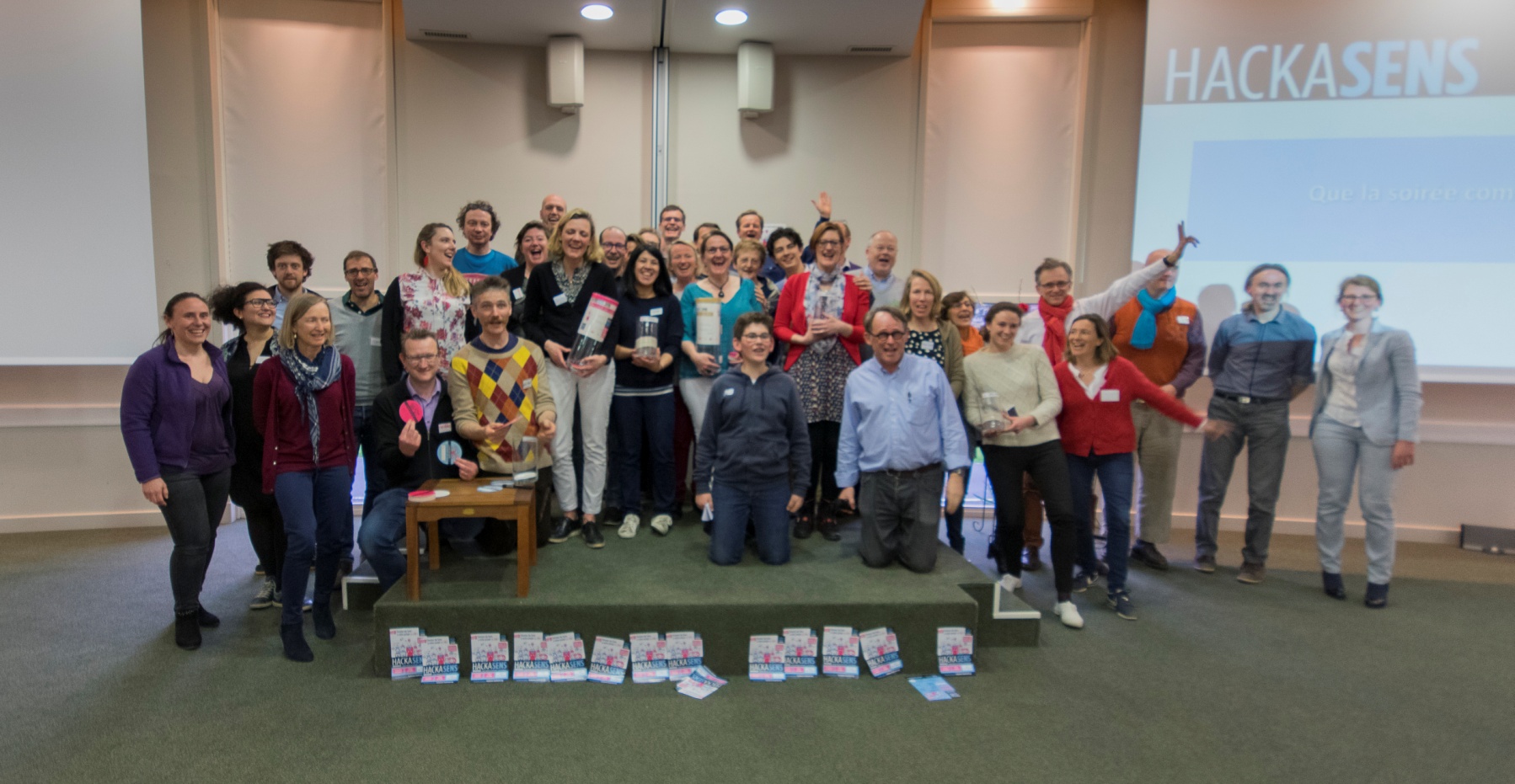 18
Mai 2018







Long article de la Croix du Nord sur la démarche écologique du Hautmont
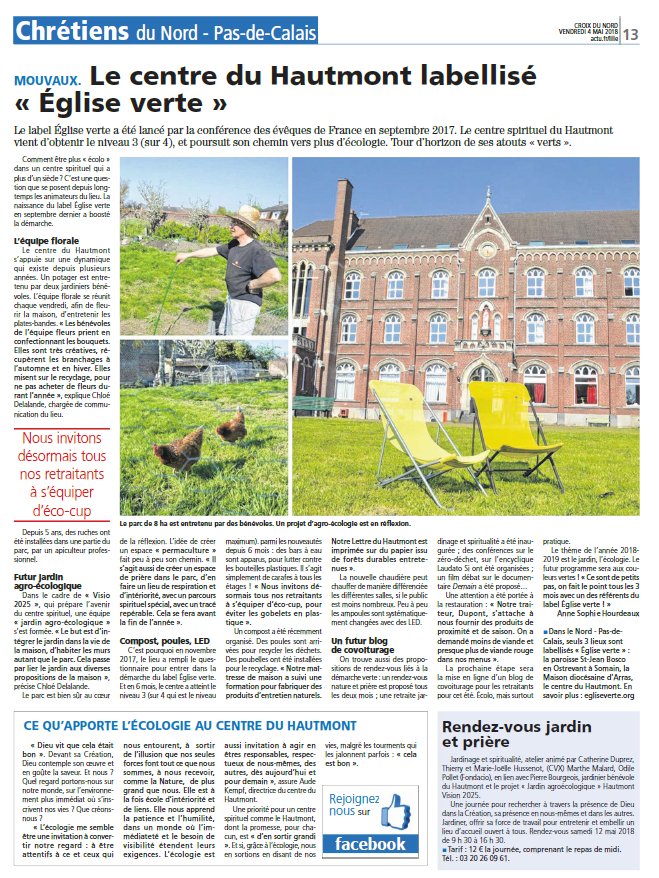 19
Juin 2018

Rencontre à Paris des « œuvres » de la Communauté de vie chrétienne : Centre saint Hugues, Editions vie chrétienne, nouvelle équipe service de communauté nationale


Rencontre avec les responsables Fondacio de la région pour faire le point sur notre partenariat
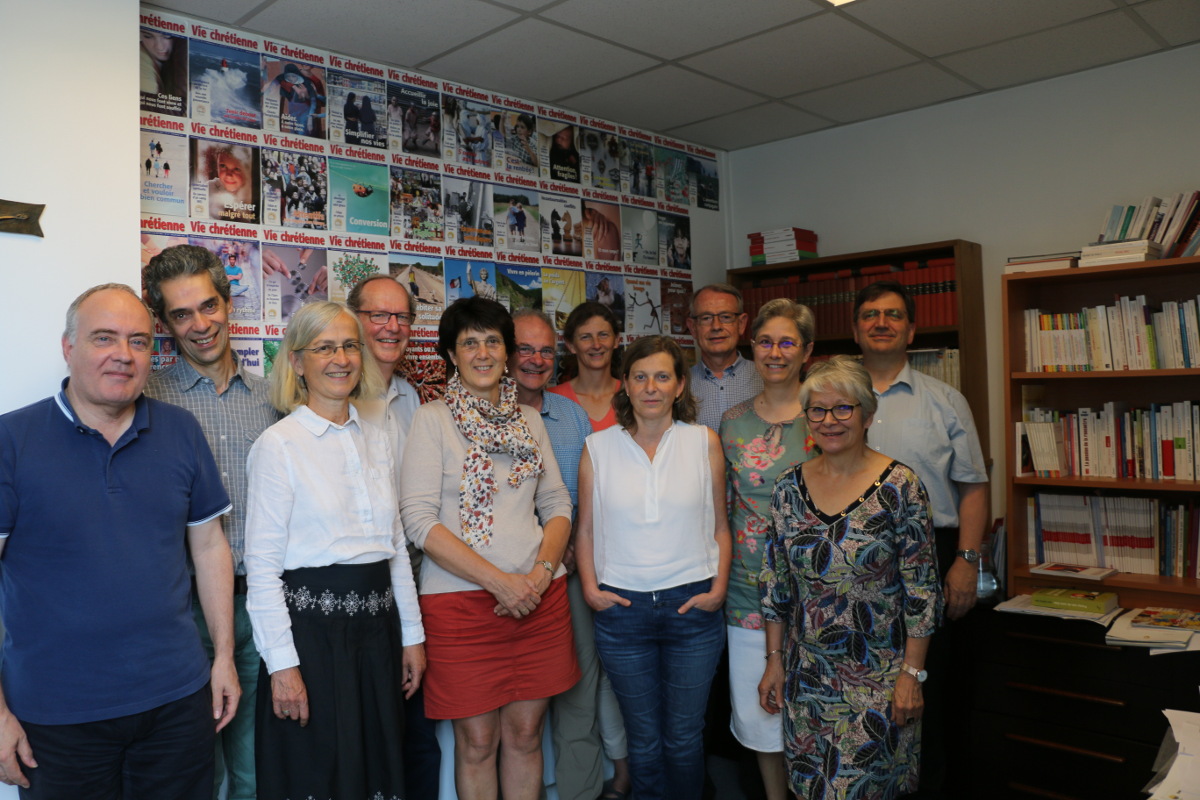 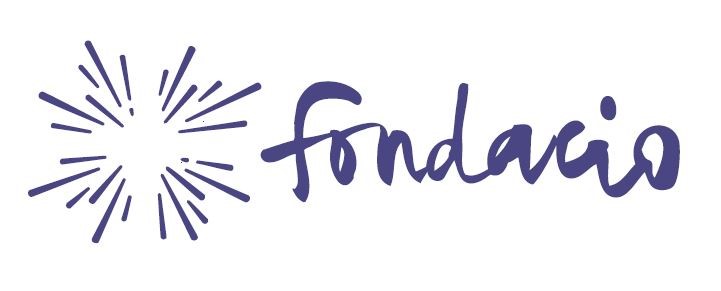 20
Juin 2018









Fête de la musique
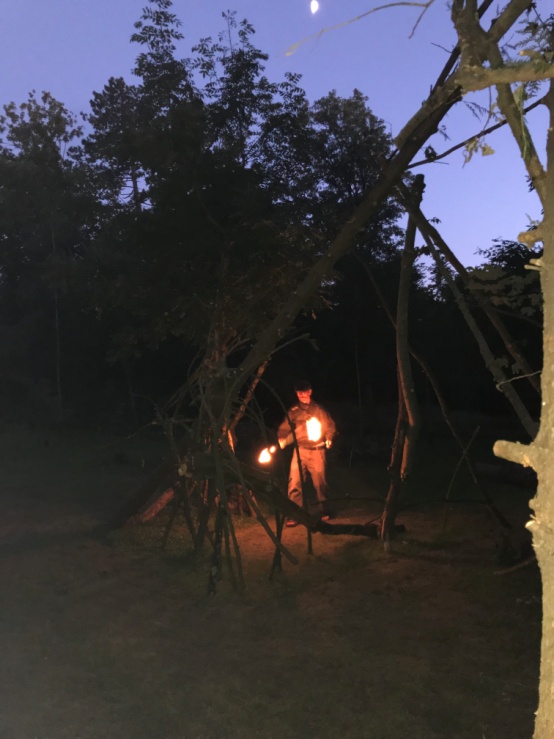 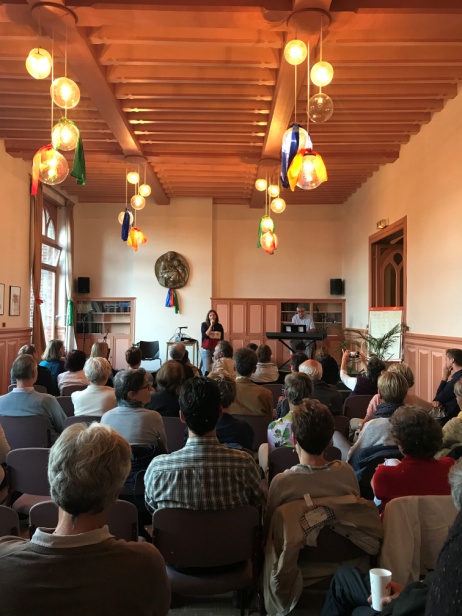 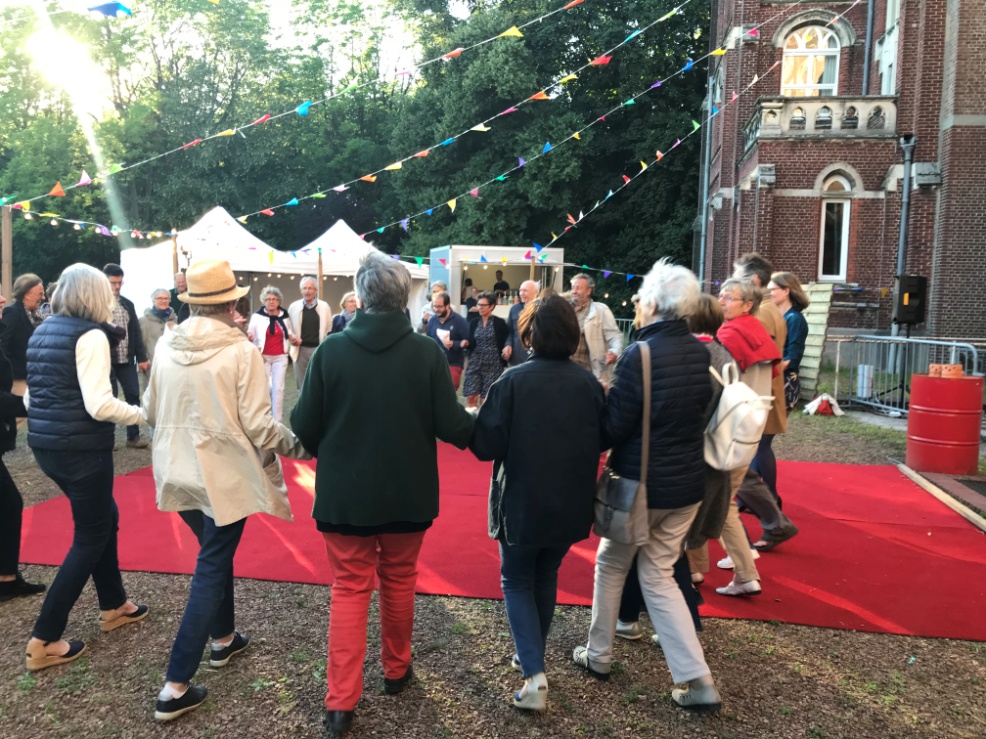 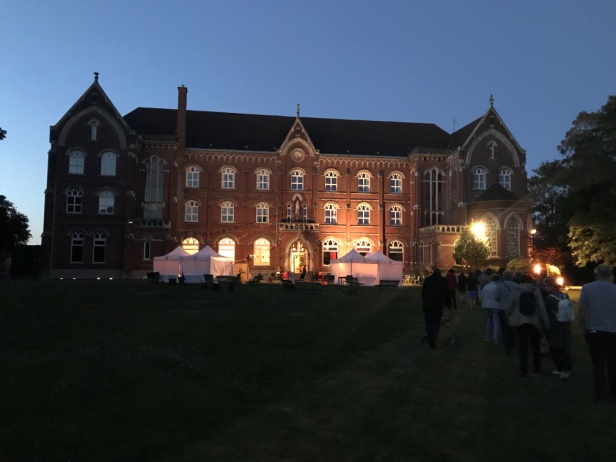 21
Juin 2018



Accueil de 15 jeunes migrants






Création d’une structure végétale symbolique avec eux et ateliers « tendons la perche » aux migrants
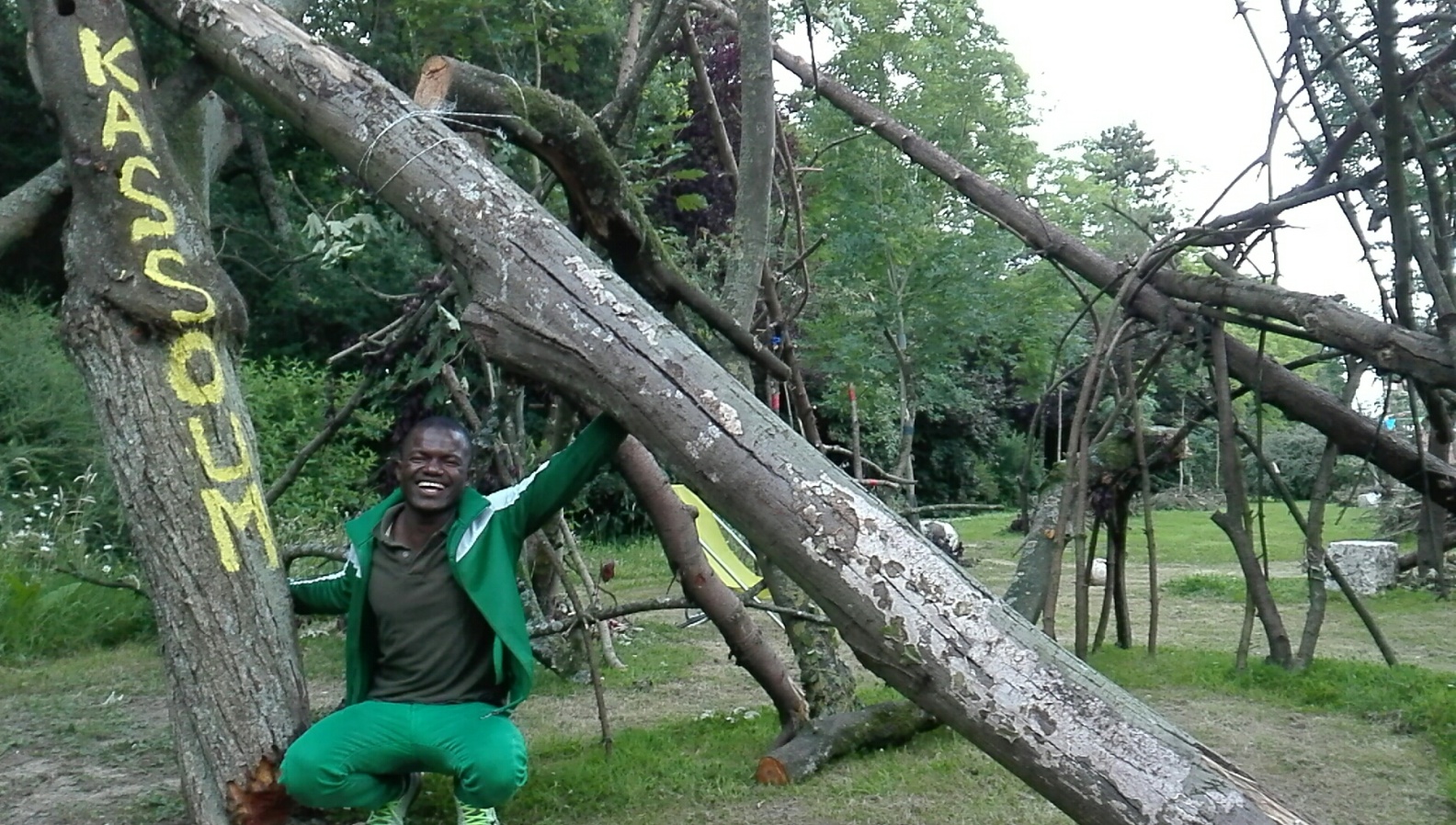 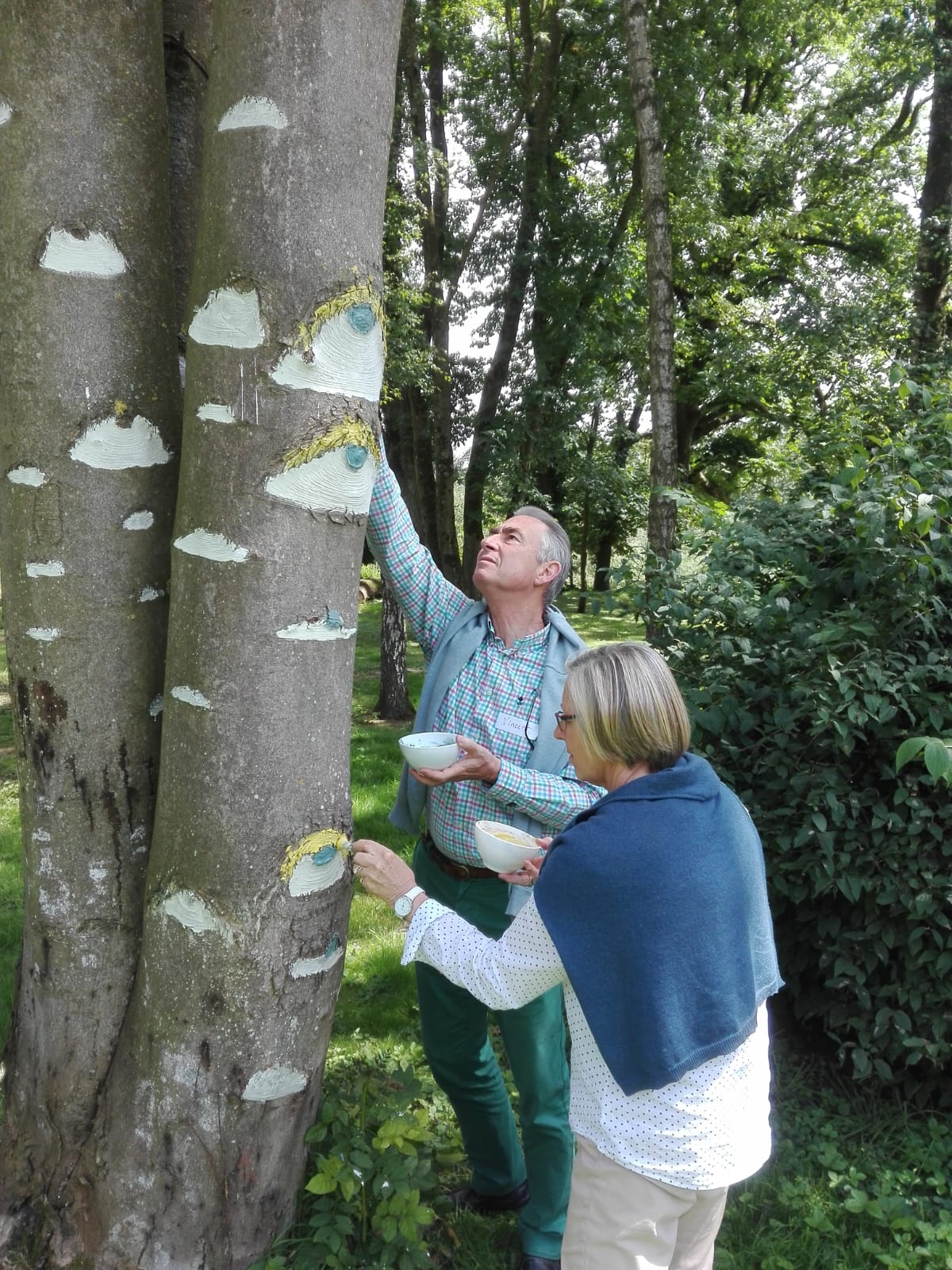 22
Juillet et août 2018







Première « retraite » du groupe de méditation pleine conscience d’Emmanuel Faure
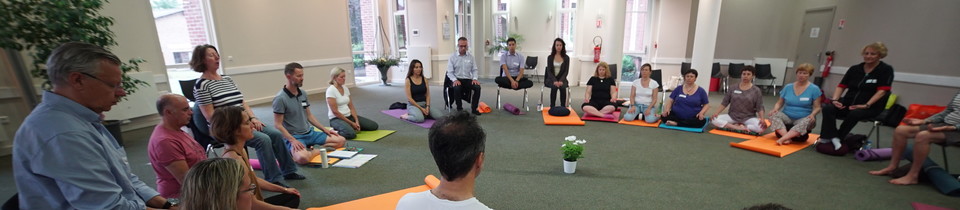 23
Juillet et août 2018








Formation des accompagnateurs d’équipes CVX
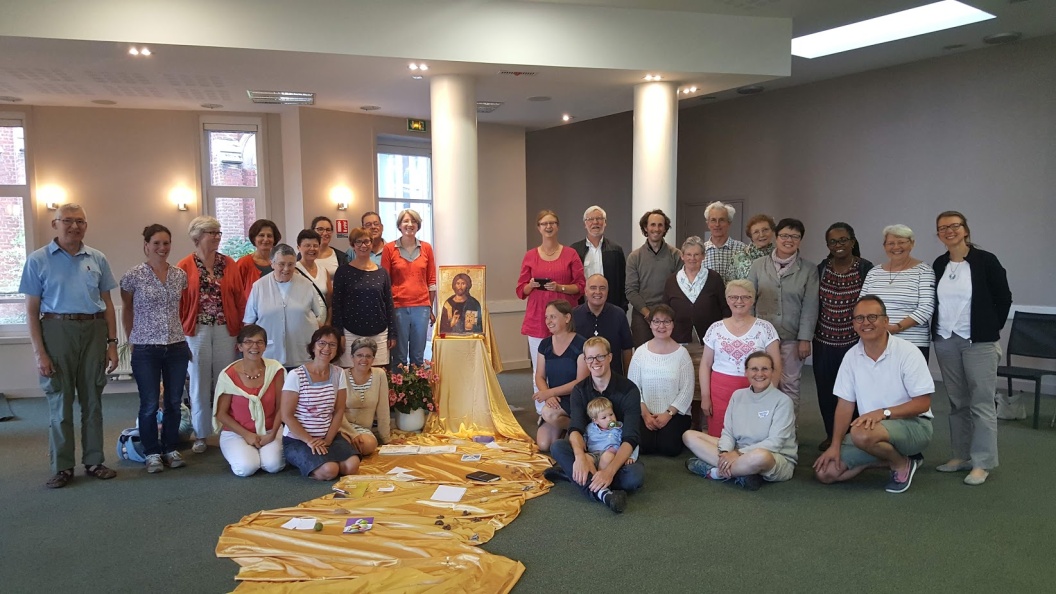 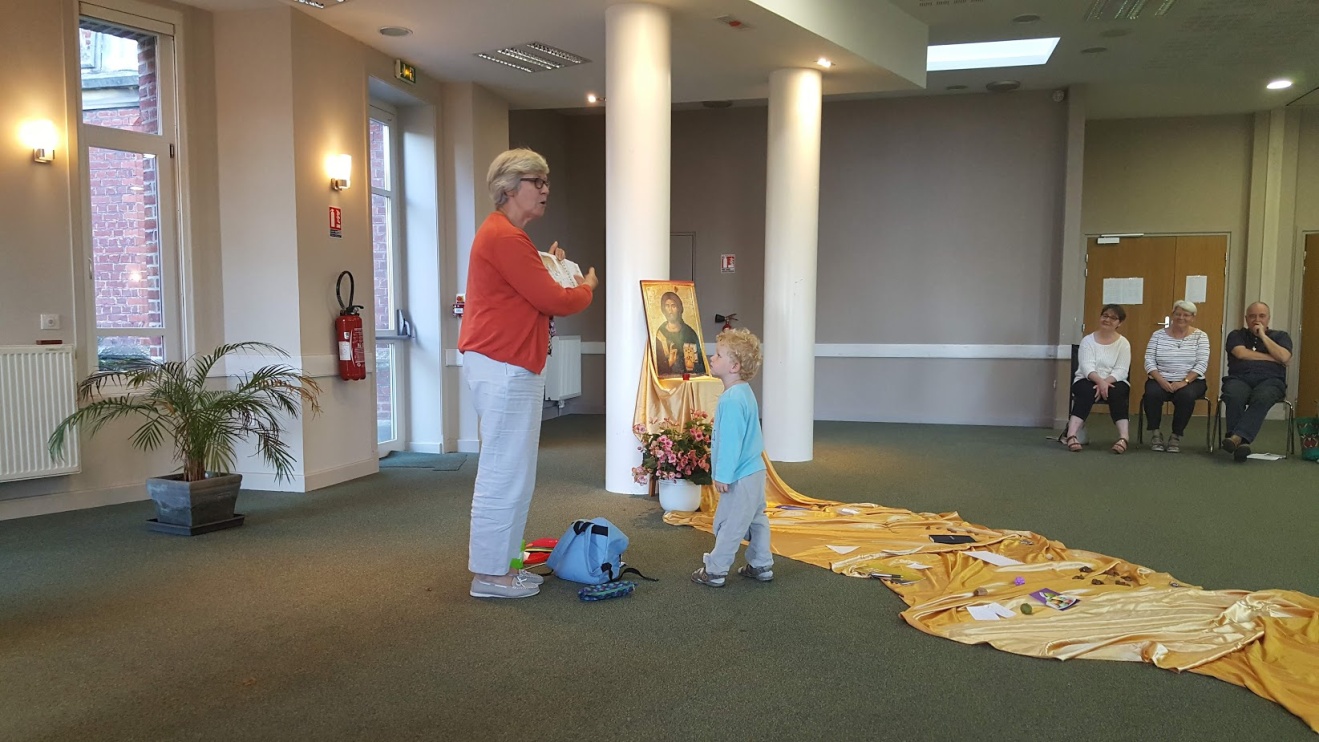 24
Juillet et août 2018

Premiers fruits du « potager du sacristain »

Travaux pour « libérer » la source







Retraites proposées par la Maison
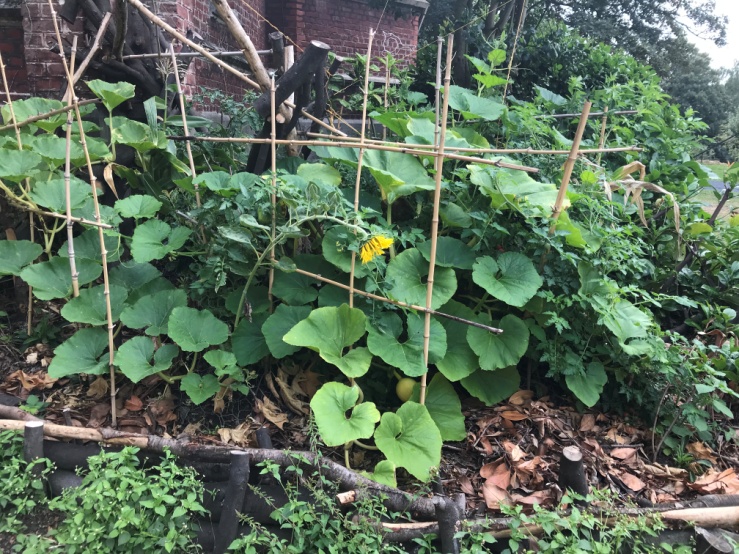 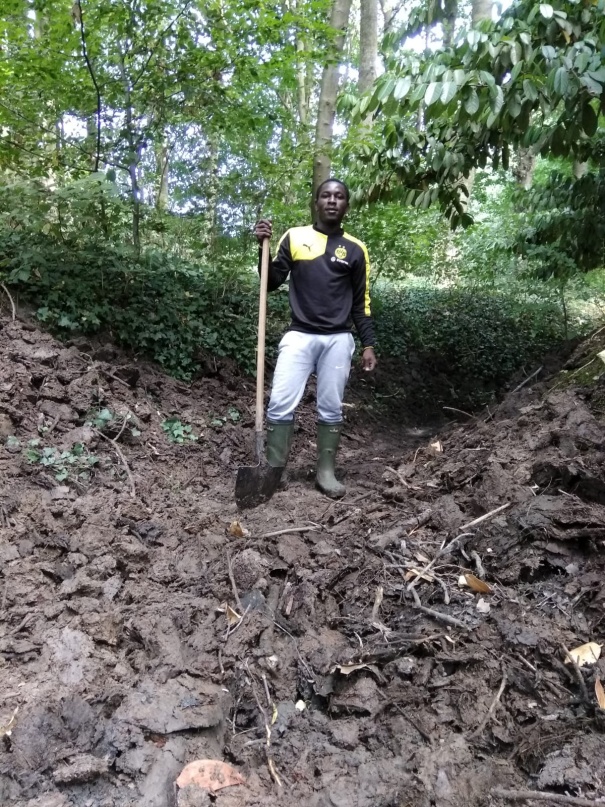 Chemin de vie, chemin de joie
Ecriture d’icônes
Exercices contemplatifs avec le nom de Jésus
Se laisser rencontrer par le Christ
Avance en eau profonde
Vivre l’humilité et la douceur à l’école de Saint François de Sales
Corps, cœur, clown, chemin vers Dieu
5 jours de retraite selon les Exercices spirituels 
Je veux t’aimer sans cesse de plus en plus
Initiation aux Exercices spirituels
Retraite à la carte
25
Septembre 2018

Travaux de sécurité dans les 14 chambres avec sanitaires

Rafraichissement du couloir central par quelques touches de peinture


Changement du prestataire de restauration : « API » remplace « Dupont Restauration »
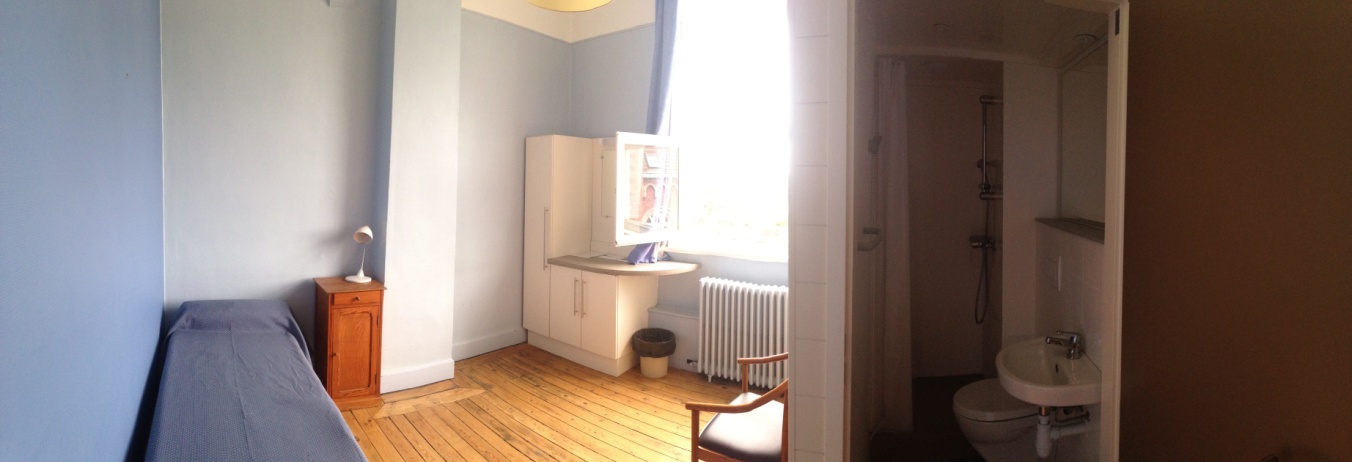 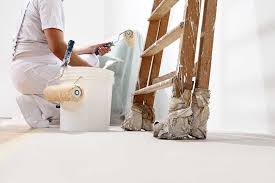 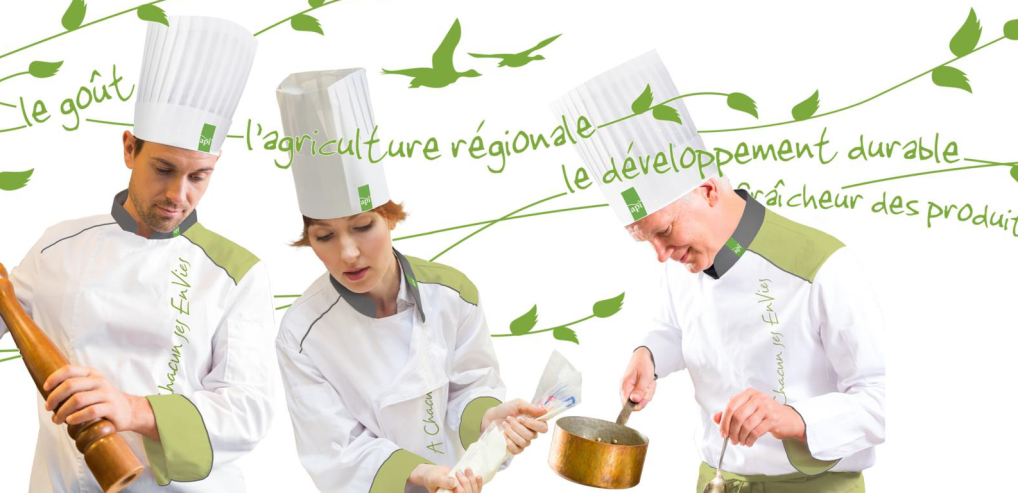 26
Septembre 2018

 Rencontre, à Saint Hugues (Biviers),  avec l’équipe du Centre Saint Hugues et des représentants de l’équipe nationale de la CVX


 A l’occasion des Journées du patrimoine et du mois de la Création, visites guidées et inspirées du Parc du Hautmont
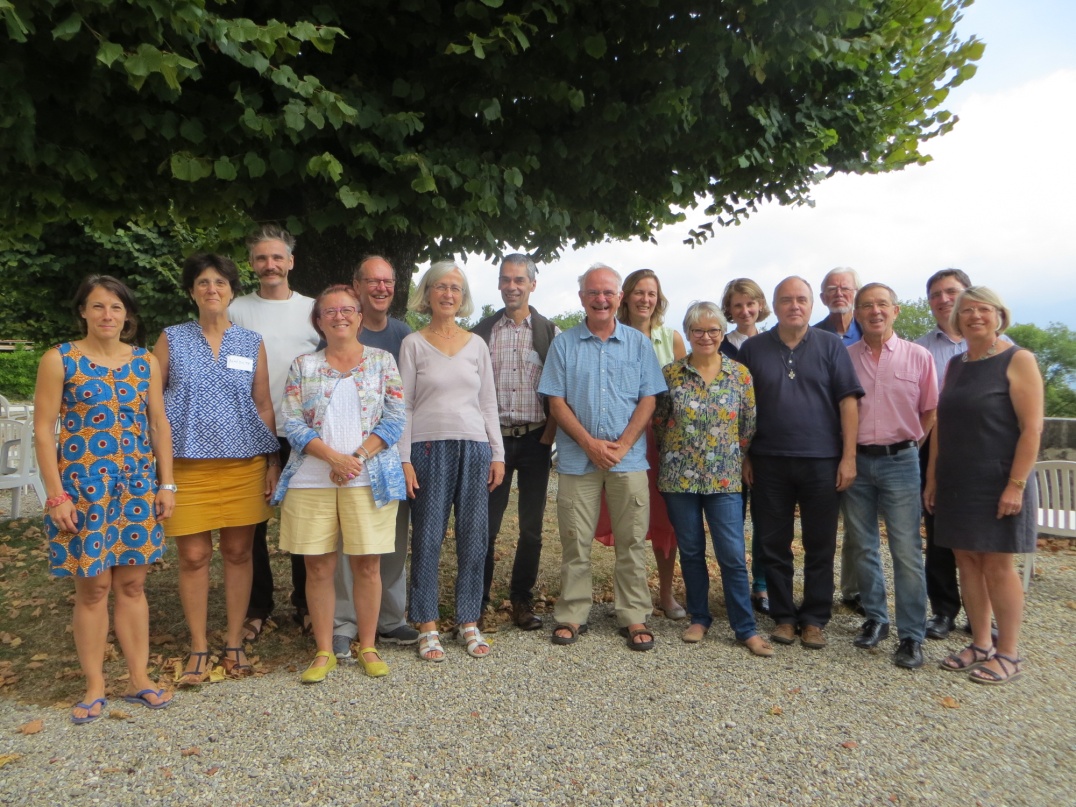 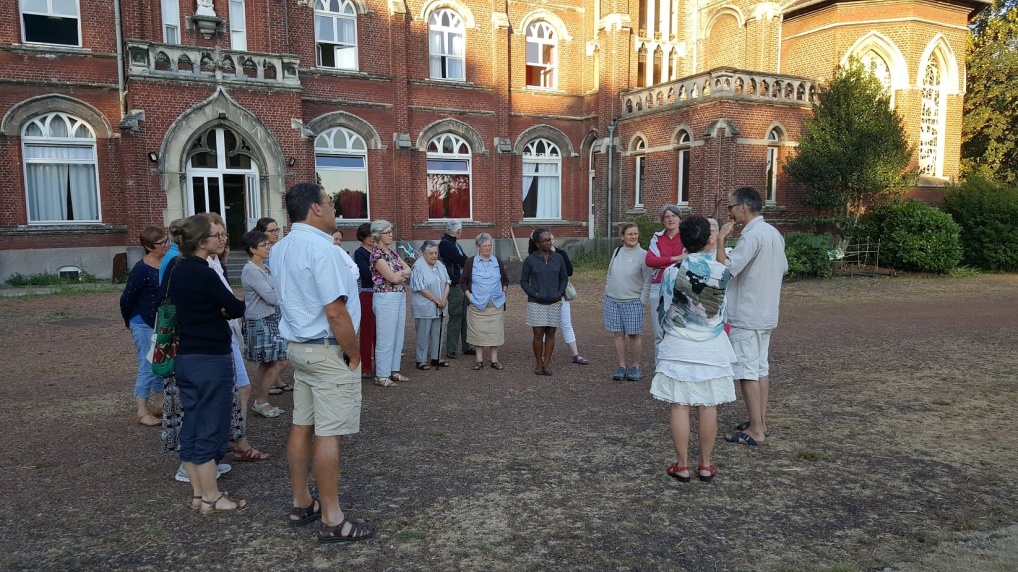 27
Octobre 2018

 Les acteurs pastoraux du doyenné des Hauts de Lys se rassemblent autour de leur nouveau doyen au Hautmont



Une veillée fait découvrir le travail autour des contes


Une retraite est proposée pour les diacres et leurs épouses
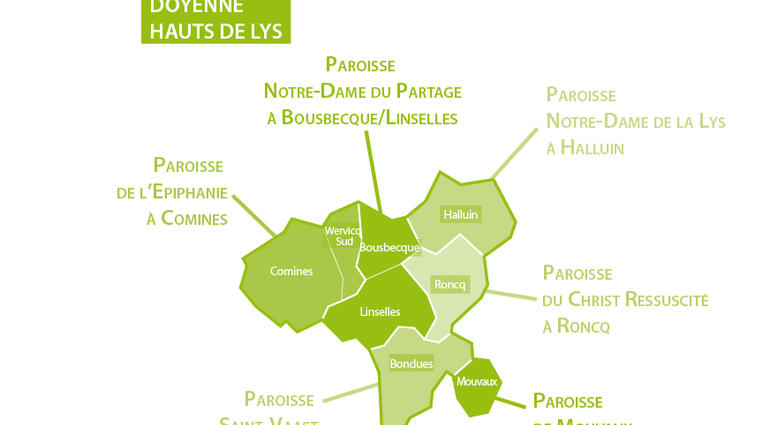 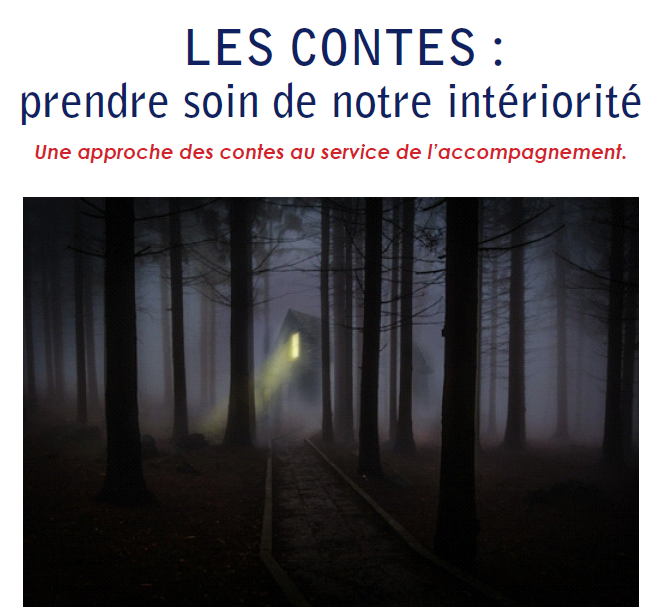 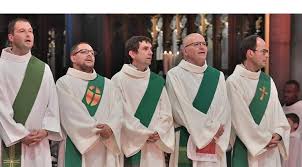 28
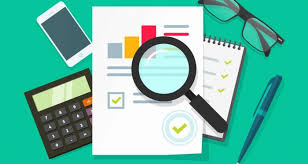 En chiffres
L’année 2016-2017 en quelques images
29
En bref
30
L’activité de la maison dans son intégralité
31
Les activités du programme
32
Notre mission d’accueil
33
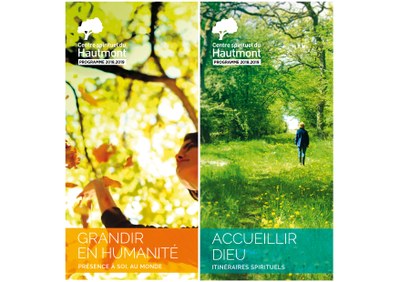 Le programme
L’année 2016-2017 en quelques images
34
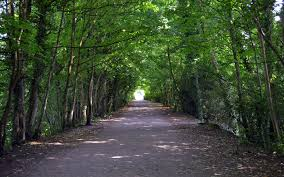 Les projets
L’année 2016-2017 en quelques images
35
Vision 2025
Une pleine intégration 
dans le programme
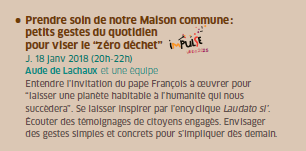 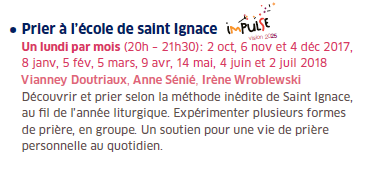 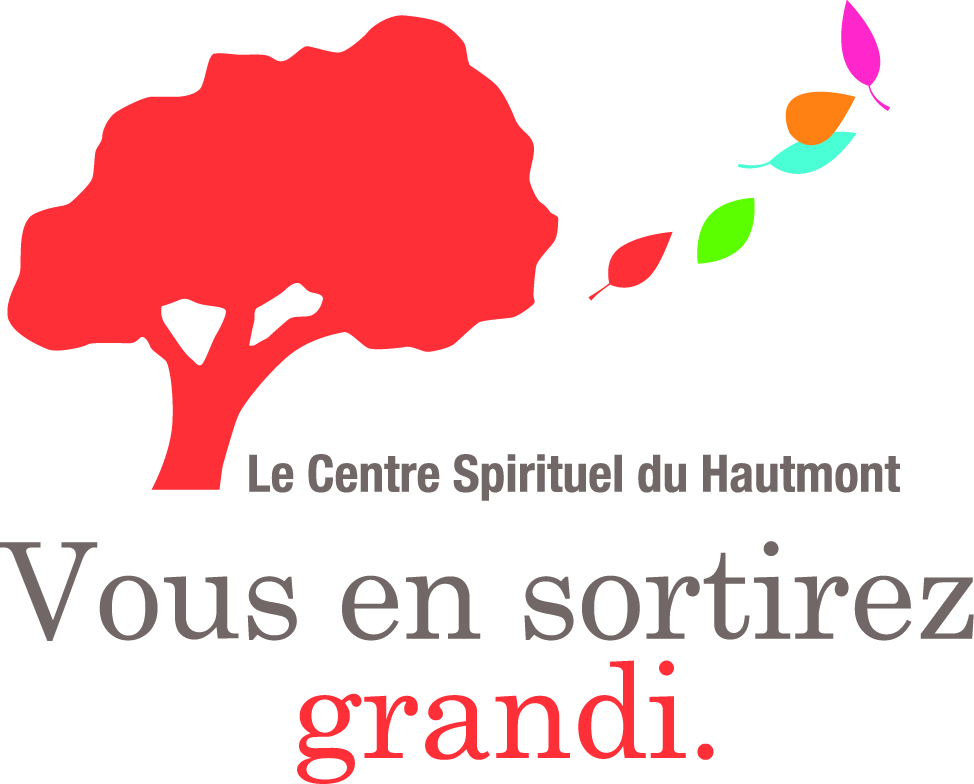 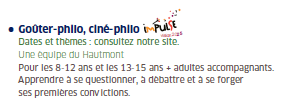 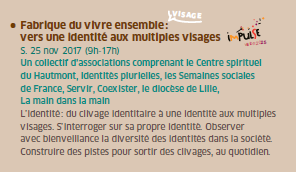 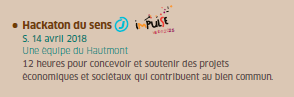 36
Vision 2025
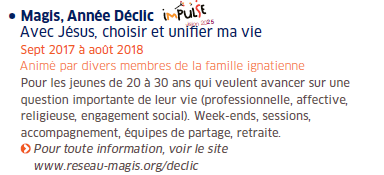 Accompagner les plus jeunes
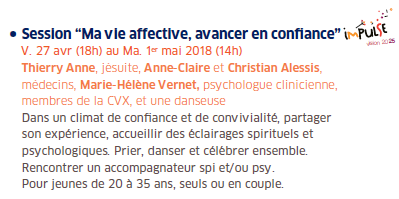 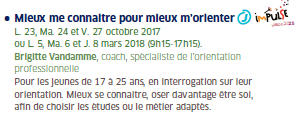 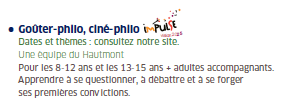 Vision 2025
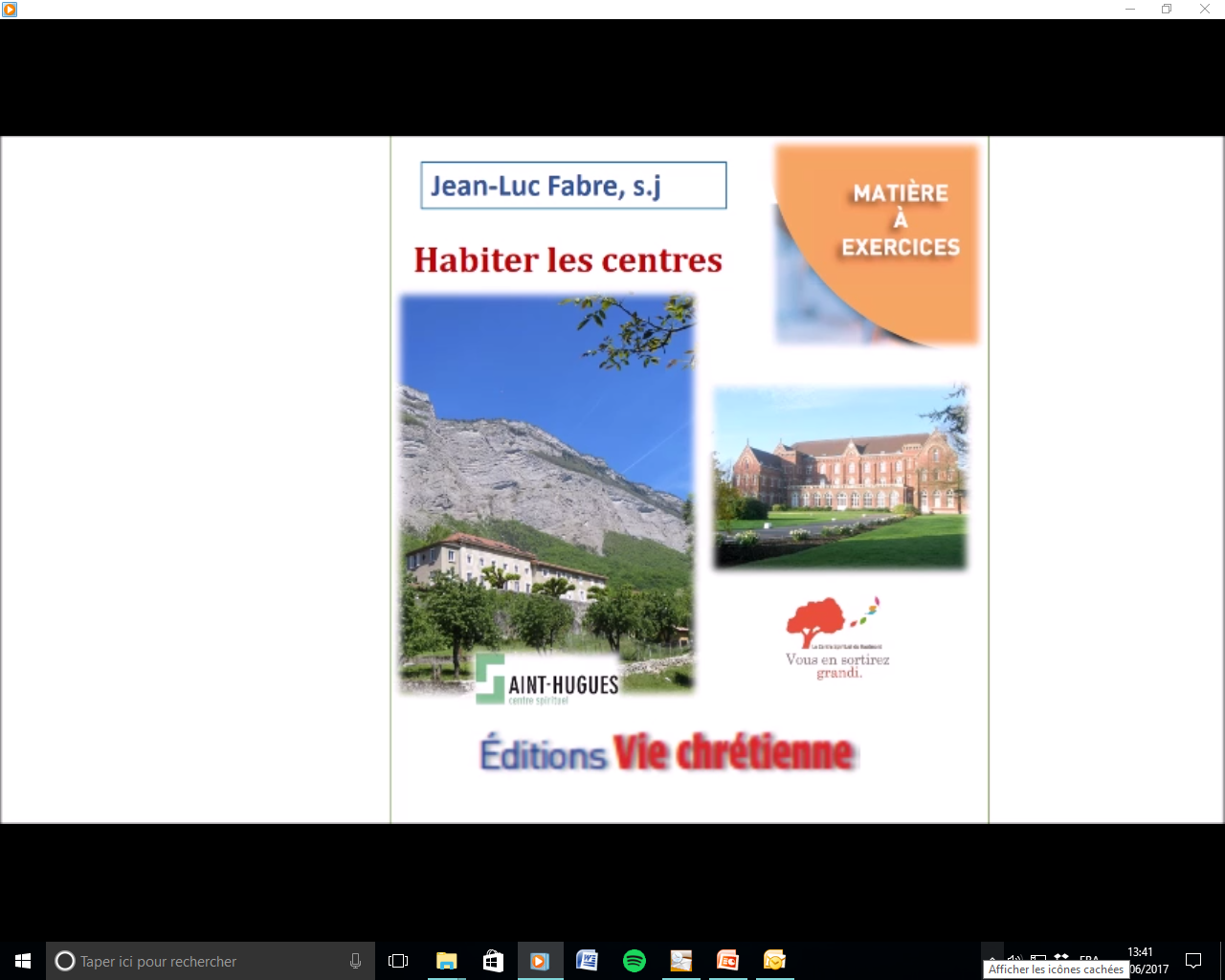 Habiter le Hautmont
Présence d’Anne-Do (2 jours par semaine) 
Présence de locataires (2 maisons et l’appartement 1er étage)
Expérimentations de l’habitat dans le centre spirituel
Présences de jeunes migrants en juin 2018
Echanges avec Centre Saint Hugues sur la thématique
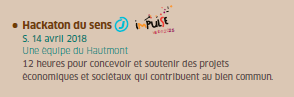 Espace de co-création
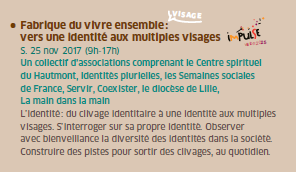 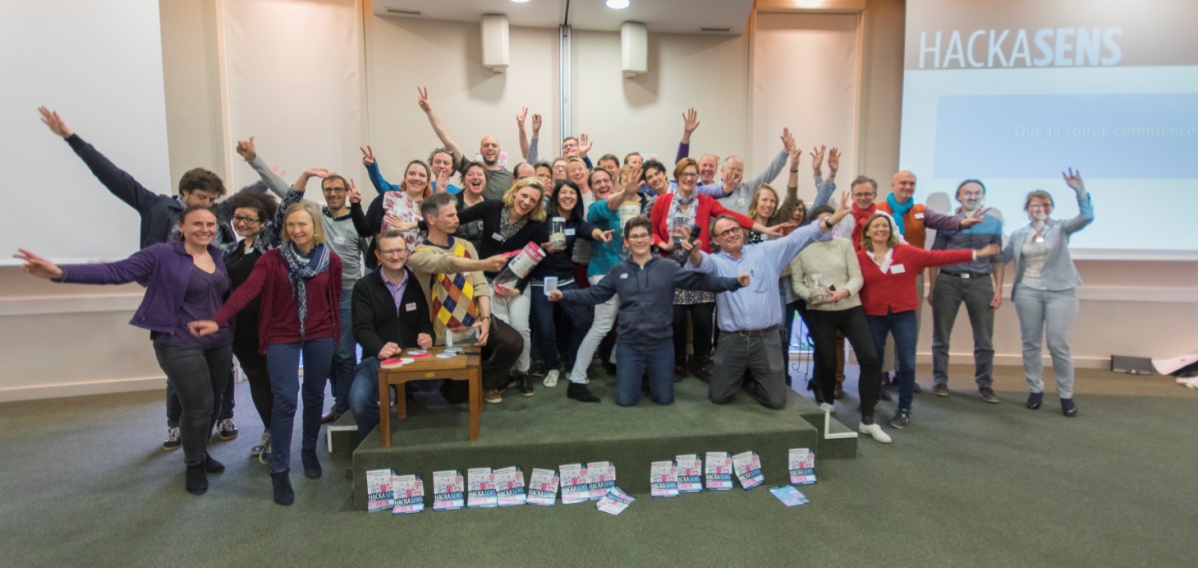 38
Vision 2025
Une actualisation de notre politique de communication
Augmentation de la fréquence de diffusion des weblettres
Usage systématique des réseaux sociaux pour faire connaître notre programme
Nouveaux référencements internet
Nettoyage de notre base de contacts
La révision de l’offre de restauration
Nécessité de disposer d’un nouveau contrat avec une société de restauration
Evolution de nos besoins (Eglise verte, diversité des groupes) et capacité nouvelle à les formaliser
Plusieurs mois pour établir un nouveau « cahier des charges »
Lancement d’un appel d’offres sous l’égide du Cèdre
Choix d’API restauration
Phase d’installation et de rodage de la prestation depuis 1er septembre
39
Vision 2025
Accueillir les personnes en situation de fragilité
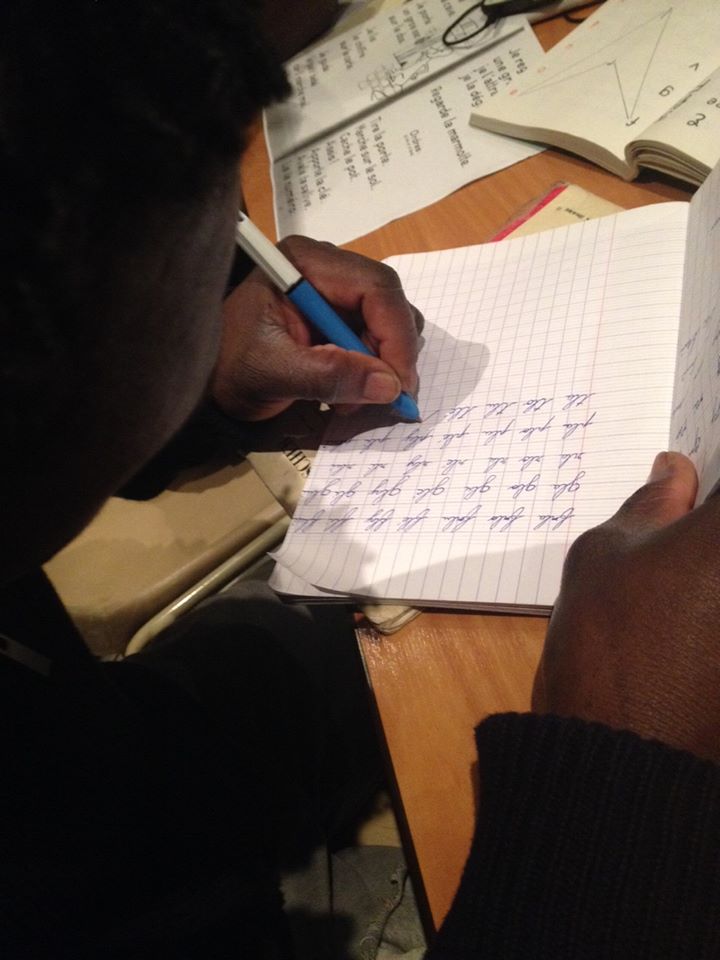 Accueil de jeunes mineurs isolés migrants (ABEJ)

Accueil « Voyage de l’espérance » Secours Catholique

Préparation de l’Université d’été de la CVX (Août 2019)
40
Vision 2025
Le Parc
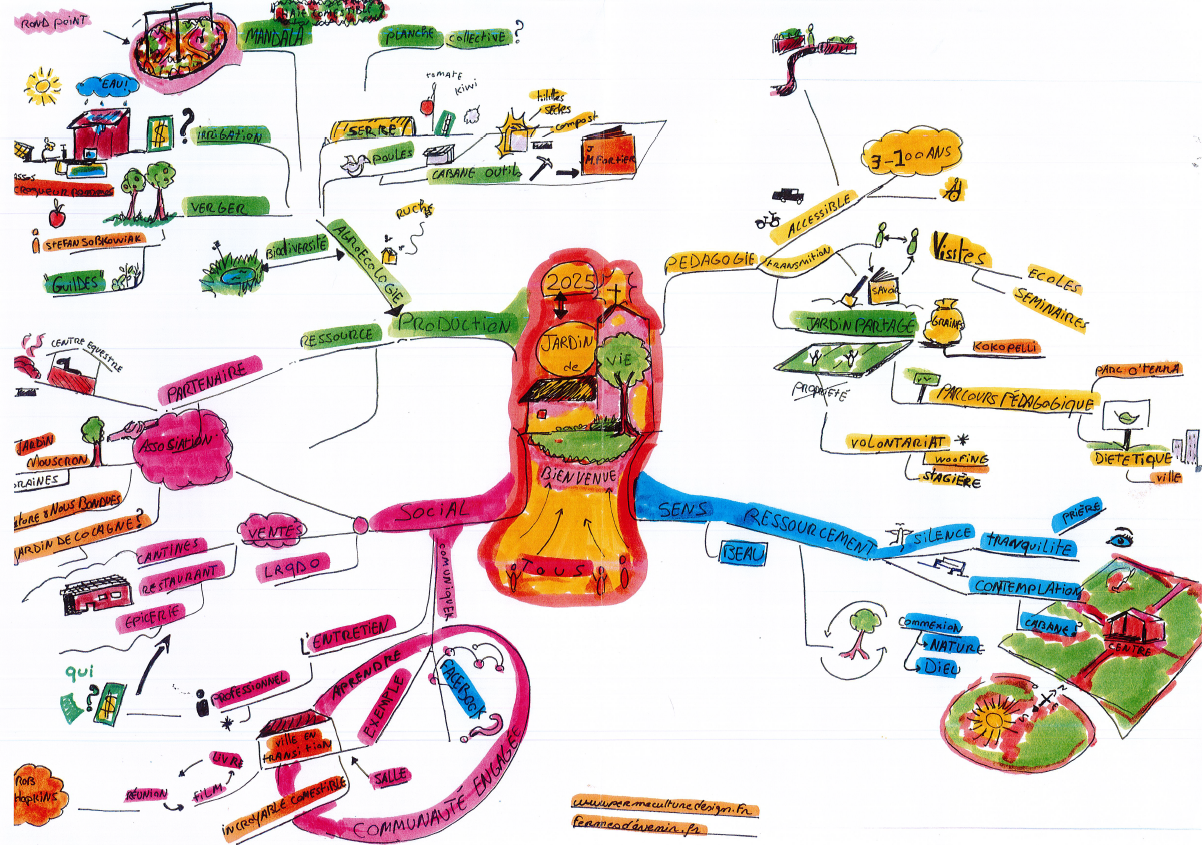 41
La démarche écologique
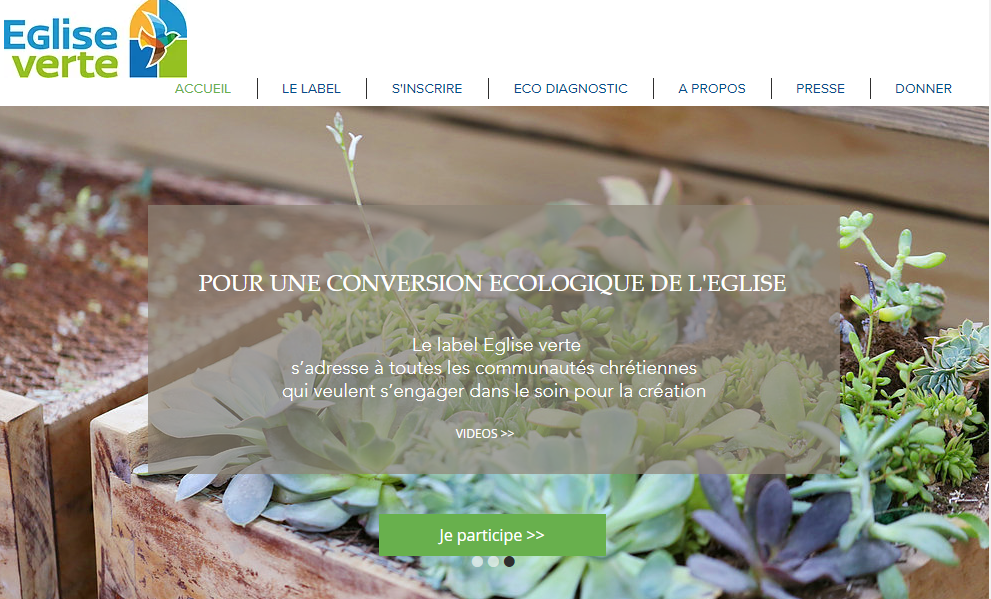 L’écologie intégrale concilie une «préoccupation
pour l’environnement, unie à un amour sincère
envers les êtres humains, et à un engagement
constant pour les problèmes de société» (Laudato si’).
42
La démarche écologique
Depuis quelques mois, une dynamique écologique est engagée, 
avec « Eglise Verte »

Tri, recyclage, compost
Covoiturage, vélo
Récupération des eaux de pluie
Approvisionnements
Restauration avec produits de saison, locaux, réduction de la consommation de viande…
Journées « jardinage et spiritualité », retraite « nature et prière »…
 Divers projets autour de l’aménagement du parc …
Poursuite de l’accueil des migrants, préparation UE CVX, atelier
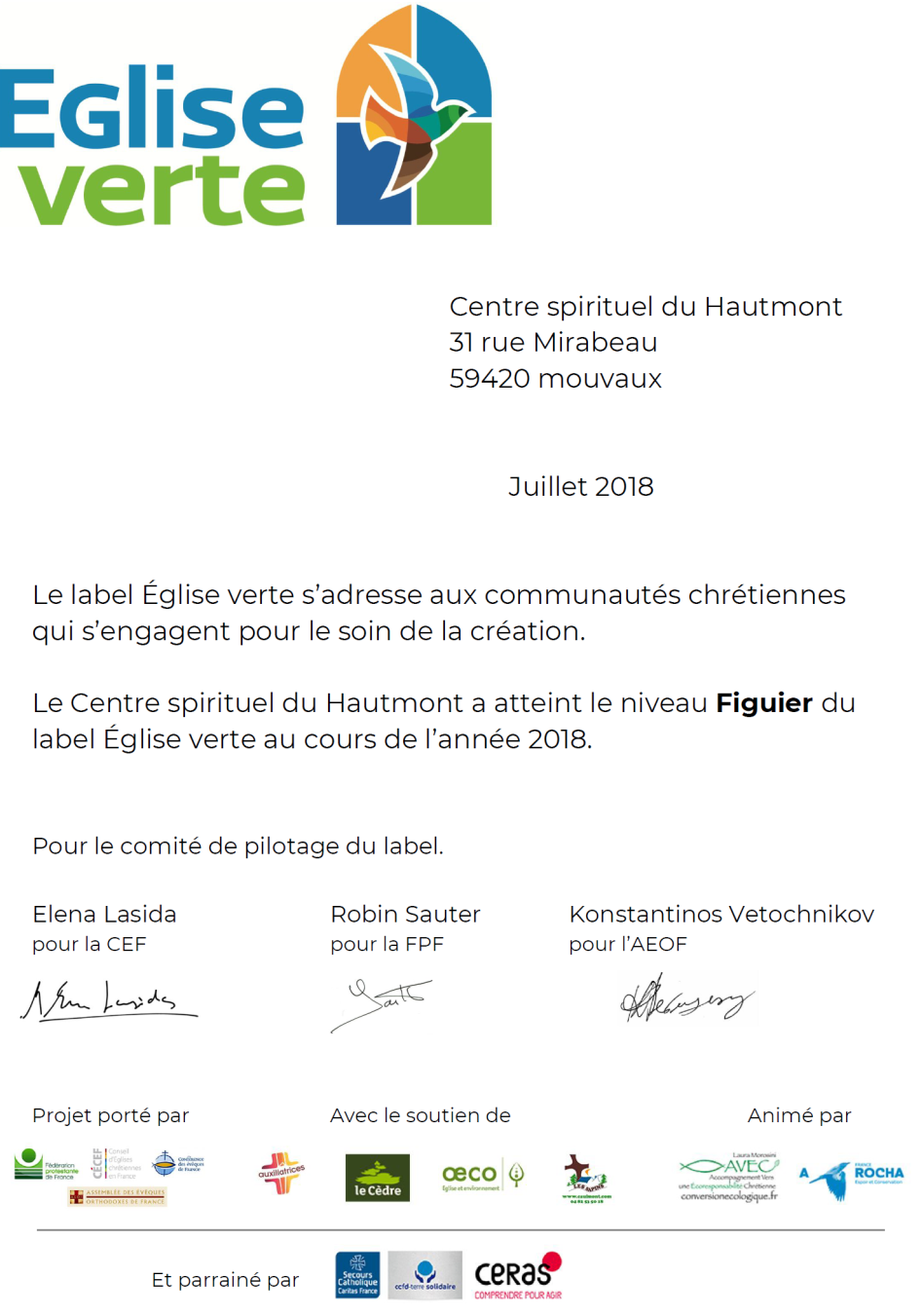 La démarche écologique
Et selon vous? 

Quels bienfaits de la démarche écologique pour le Centre spirituel du Hautmont? 

Quelles opportunités voyez-vous pour le Hautmont? 

Quel « pas de plus » pouvons-nous collectivement effectuer?
Les perspectives
Examen et approbation des comptes annuels clos au 31 août 2017 de l’Association « Centre spirituel du Hautmont »Affectation du résultat
45
Perspectives
L’accompagnement des jeunes
Synode des jeunes
Vivre et faire Eglise aujourd’hui
Répondre à l’interpellation du Pape dans sa Lettre au peuple de Dieu (20 août 2018)
Poursuivre la conversion vers l’écologie intégrale
Nos engagements  : gestes, investissements, approfondissements
46
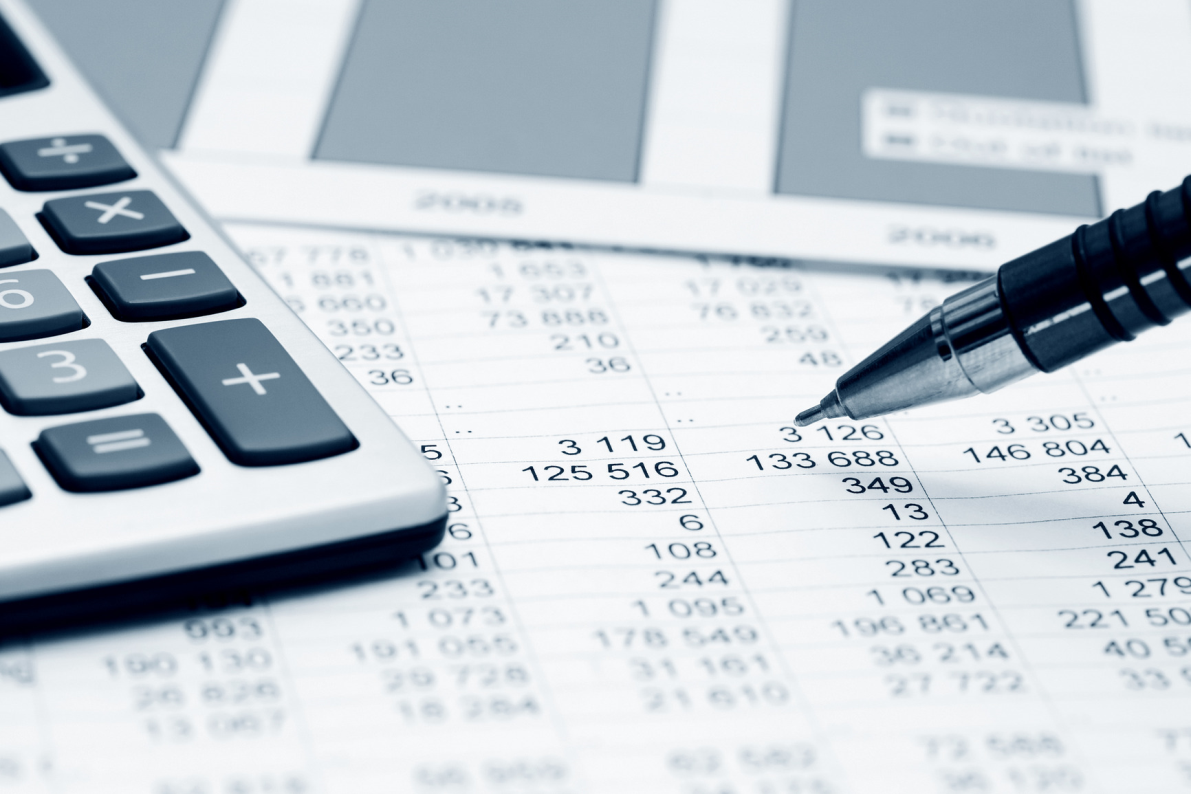 Les comptes
Examen et approbation des comptes annuels clos au 31 août 2017 de l’Association « Centre spirituel du Hautmont »Affectation du résultat
47
Résultats comptables au 31 août 2018
Règles et méthodes comptables
Le compte de résultat simplifié	
Le compte de résultat
Dons/Travaux
Budget prévisionnel 2018-2019
Travaux à prévoir 2018/2019
3
48
1 – Règles et méthodes comptables
Exercice comptable du 1/09/2017 au 31/08/2018

Gros travaux et autres investissements
Ils sont engagés quand l’argent est disponible
Ils sont amortis à 100% sur l’exercice en exceptionnel

Les dons  
Dons « par activité » : suite à participation à une activité du centre
Dons « par appel » : envoi avec La Lettre du Hautmont en nov. et mars, envoi avec le programme
Dons « exceptionnels affectés » : supérieurs à 3k€, dont la destination du don est indiquée
Dons « exceptionnels non affectés» : supérieurs à 3k€, laissés à notre libre arbitre
49
2- Le compte de résultat simplifié
Une amélioration du résultat d’exploitation
Nota bene : 
Le résultat intègre les dons par appel et par activité, qui participent donc de l’équilibre.
Le résultat 2016-2017 intègre 19k€ de produits « exceptionnels » liés à la résolution du contentieux avec ILEO
50
3- Le compte de résultat
Une progression des charges moindre que l’augmentation des produits
k€
+10%
Nota bene : 
Les produits intègrentles dons par appel et par activité.
k€
k€
+6%
k€
k€
k€
k€
51
3- Le compte de résultat Evolution des produits et des charges
Augmentation des produits d’exploitation de 10%
Augmentation des charges d’exploitation  de 6 %
Dynamisme de l’activité, tant programme (+28%) qu’accueil des groupes (+2%), notamment la partie « hébergement » (respectivement +42% et +8% de recettes)
Légère progression du poste « personnel et sous-traitance » (+2.6%) avec évolution des frais d’animation (+30%) à corréler avec l’augmentation de l’activité

Frais généraux en augmentation sensible (+14%), notamment énergie (+10%), et entretien général (+23k€ soit +134%)

Minoration des coûts de restauration  (facturation)

Frais d’avocat entre 2016-2017 non reconduits en 2017-2018
52
4- Les dons et les investissements156k€ de dons perçus en 2017-2018
Les dons par appel « monétaires » sont restés stables 

Les dons par activité ont augmenté : 7,8k€ à rapporter à 6.8k€ l’an dernier, ce qui à mettre en relation avec la progression de l’activité

Mais les dons « exceptionnels » ont plutôt globalement résisté à l’évolution réglementaire
Les dons exceptionnels seront affectés aux investissements (et non à l’équilibrage des comptes)
Ils ont connu une légère diminution, se portant à 91k€ (soit un retrait d’un peu moins de 4k€)
53
4- Les dons et les investissementsLe poids des dons exceptionnels et des dons par appel
54
4- Les dons et les investissementsLes montants moyens des dons par occasion de don
Nota : sont inclus les dons via Fondations, pour lesquels un donateur est compté par versement
55
4- Les dons et les investissements 74k€ d’investissements en 2017-2018
Qualité de l’accueil
56
5 – Exercice 2018-2019Objectif : équilibre d’exploitation
En 2018-2019, de nombreux postes de charges connaîtront une augmentation sensible, de façon « mécanique »
Energie : 
Impôts : 
Résultat anticipé  : 2k€
Masse salariale : 
Régularisation frais d’animation : 
Restauration : 
57
5 – Exercice 2018-2019Objectif : équilibre d’exploitation
Un résultat prévisionnel équilibré (+2k€ de résultat anticipé sur 790k€ de budget)

Malgré l’anticipation d’importantes augmentations de charges

Le prix de l’énergie augmentera fortement nos dépenses (+8k€) : gaz (nouveau contrat) et électricité (augmentation de 38% du tarif de l’heure « pleine » en hiver par rapport au contrat de 2015)

Une augmentation des charges liées à la restauration compte tenu de la contractualisation d’un niveau de qualité supérieur  

La masse salariale de l’équipe augmentera mécaniquement du fait de l’ancienneté et de progressions salariales mises en place début 2018

La régularisation de la rémunération de certaines prestations d’animation entrainera un surcoût de 8k€

Une augmentation de l’imposition est attendue
58
5 – Exercice 2018-2019Objectif : équilibre d’exploitation
Une progression des recettes est prévue pour accompagner le renchérissement des charges

Sur la base d’une légère progression de l’activité (Hypothèse de base = 0.5%, compte tenu du fort niveau d’activité en 2017-2018)

D’une progression de certains tarifs : déjeuners (+1€) et nuitées (+2€), compte tenu de l’évolution qualitative du petit-déjeuner

La prise en compte des nouvelles modalités du partenariat avec Fondacio réduisant sensiblement les recettes

Les subventions « CVX » et « Diocèse »

La recherche de subventions pour financer certains projets comme le Hackasens, des sessions « jeunes » (5000€)
59
5 – Exercice 2018-2019 Objectif : équilibre d’exploitation
Non versement de la subvention annuelle de 18k€ par la CVX
Déficit prévisionnel : -16k€
60
5 – Exercice 2018-2019 Objectif : équilibre d’exploitation
61
5 – Exercice 2018-2019 Objectif : 281k€ d’investissements
62
5 – Exercice 2018-2019 Objectif : 281k€ d’investissements
63
5 – Exercice 2018-2019 Objectif : 281k€ d’investissements
64
Rapport du Commissaire aux comptes
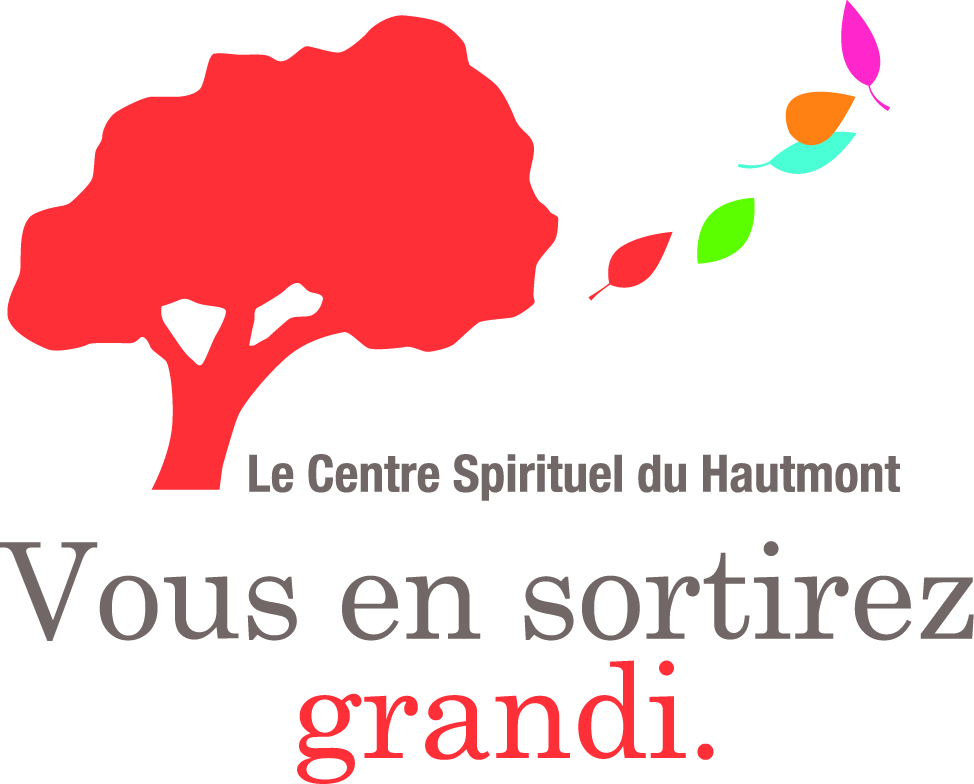 65
RENOUVELLEMENT DE LA COMPOSITION DU CONSEIL D’ADMINISTRATION
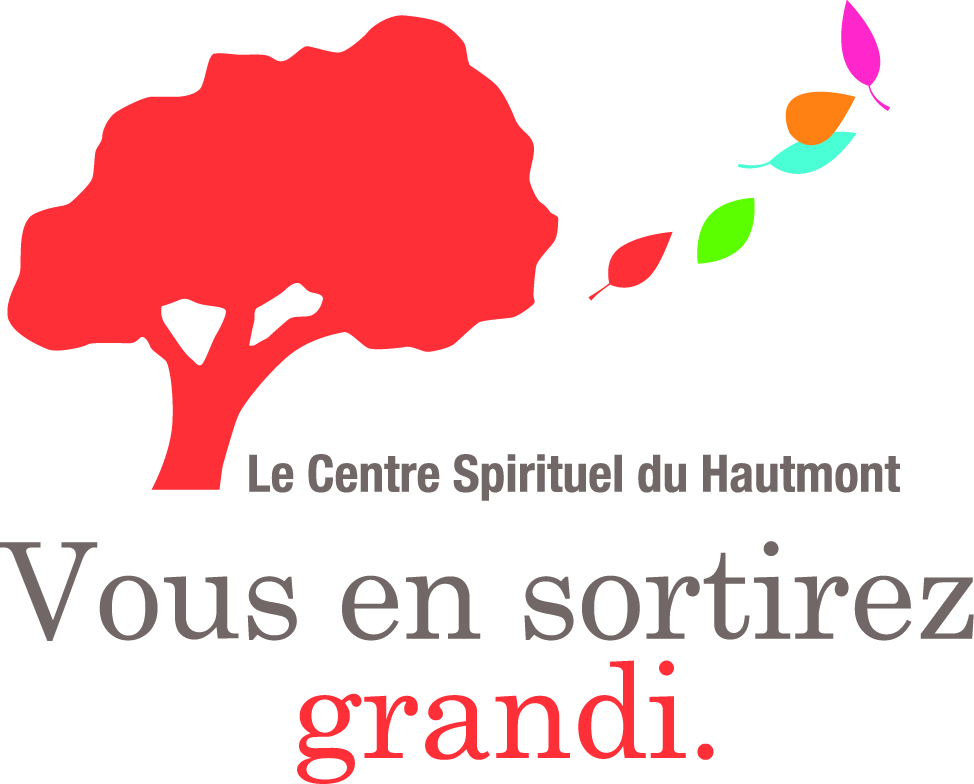 66
Questions diverses
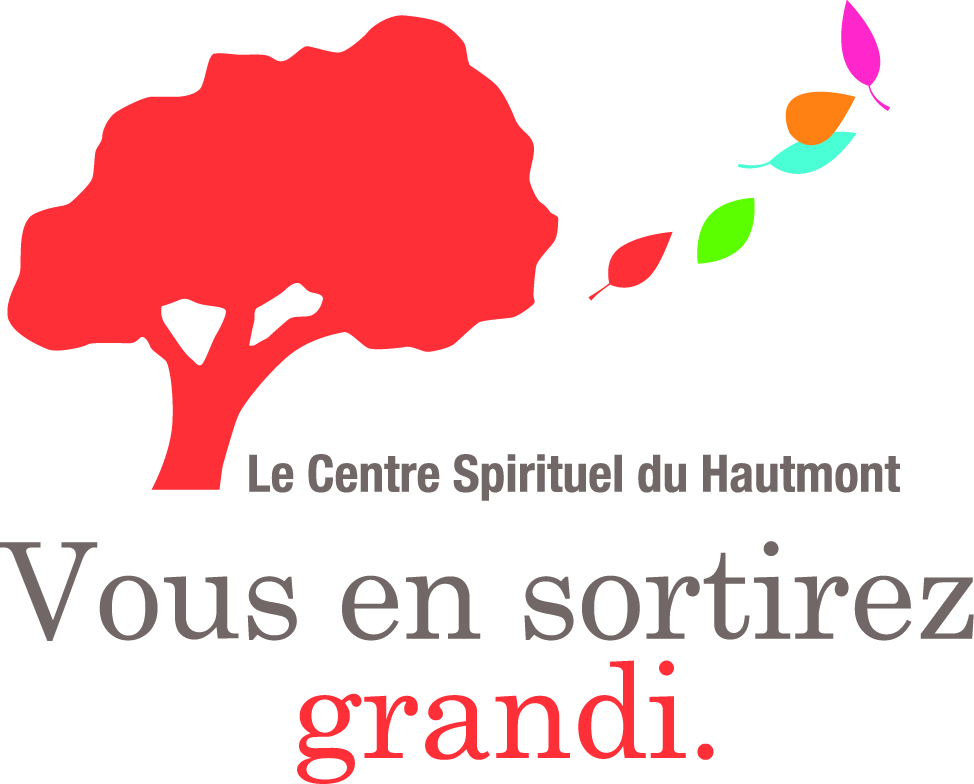 67
Résolutions
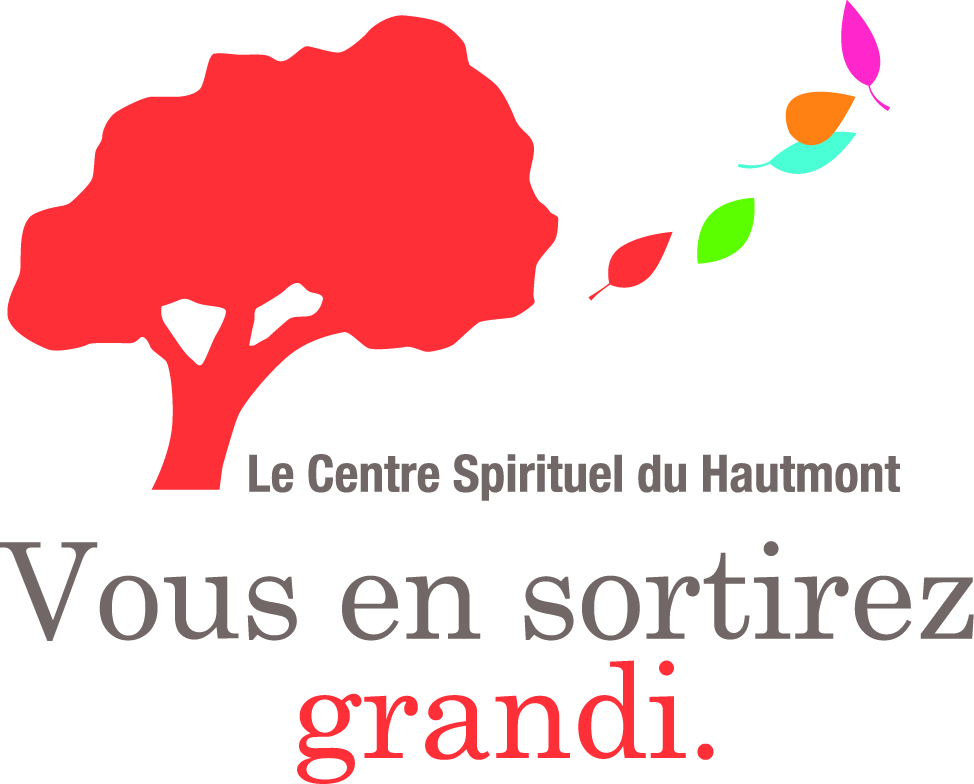 68
1ère résolution
L’Assemblée Générale Ordinaire, après avoir entendu le rapport moral du président et le rapport d’activité de la directrice, approuve ces rapports
69
2ème résolution
2ème résolution
L’Assemblée Générale Ordinaire, après avoir entendu le rapport du trésorier et la lecture du rapport du commissaire aux comptes, approuve les comptes de l'exercice clos le 31 août 2018 et donne quitus aux administrateurs de leur gestion au cours de cet exercice.
70
3ème résolution
3éme Résolution
L’Assemblée Générale Ordinaire, sur proposition du conseil d’administration, décide d’affecter le résultat excédentaire de 21 982€ au poste des fonds propres.
71
4ème résolution
4ème résolution
L’Assemblée Générale Ordinaire, après avoir entendu la lecture du rapport spécial du commissaire aux comptes sur les conventions réglementées, approuve les termes de ce rapport, lequel ne mentionne l’existence d’aucune convention réglementée.
72
5ème résolution
5ème résolution
L’Assemblée Générale Ordinaire, après avoir pris connaissance des grandes lignes du budget 2018-2019, approuve ce budget prévisionnel.
73
6ème résolution
6ème résolution
L’AG prend acte de la nomination du Père VANDEMORTELLE comme représentant permanent du Diocèse de Lille, au lieu et place du père BLOKKEEL
74
7ème résolution
6ème résolution
L’AG nomme comme nouvel administrateur Mme Blandine HUGLO pour une durée de trois ans, soit jusqu’à l’AG devant approuver les comptes de l’exercice clos le 31/08/2021
75
8ème résolution
6ème résolution
L’AG décide de renouveler le cabinet AUDIT & COMMISSARIAT – AINE & DELDIQUE Associés représenté par Rémy AINE comme commissaire aux comptes titulaire et le cabinet FDM’EXPERTS comme commissaire aux comptes suppléant ; conformément à la loi, les mandats sont pour une durée de 6 exercices, soit jusqu’à l’AG devant approuver les comptes de l’exercice clos le 31/08/2024.
76
9ème résolution
6ème résolution
L’Assemblée Générale Ordinaire donne tout pouvoir au porteur d'un extrait des résolutions de l'assemblée générale ordinaire certifié conforme par le président pour accomplir toutes formalités légales.
77
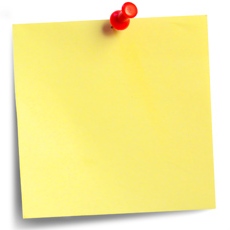 Le Hautmont 
recherche des ambassadeurs :

Accepteriez-vous d’être un « relais » dans votre paroisse (dépôt de tracts et de programmes)?
Petites annonces
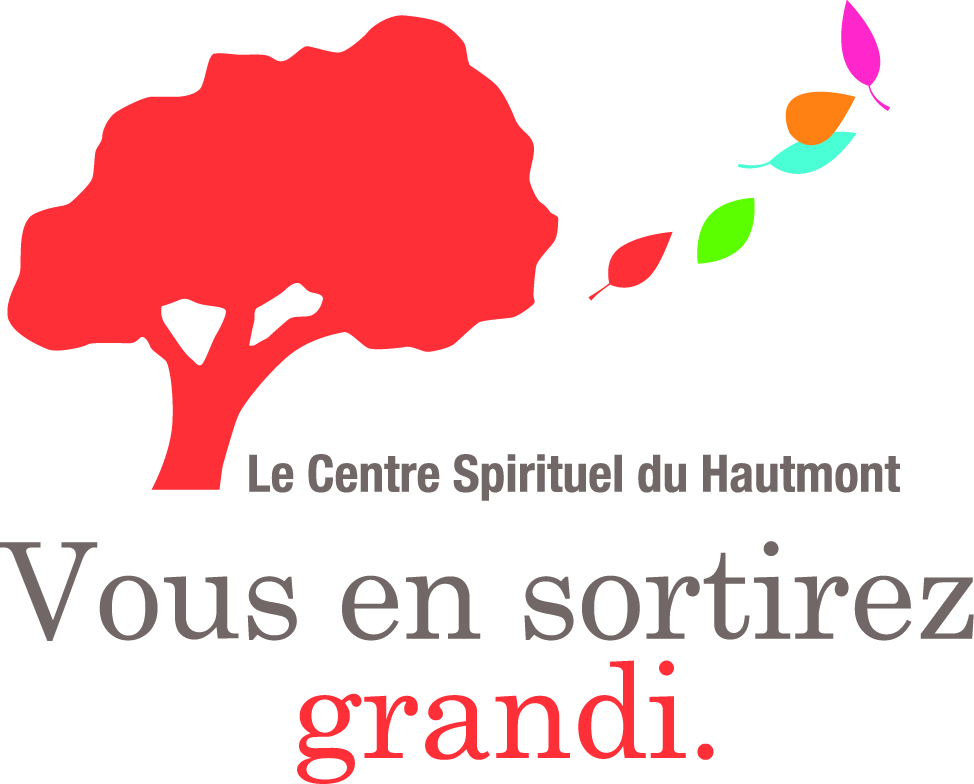 78
Merci à vous tous qui donnez vie au Hautmont !
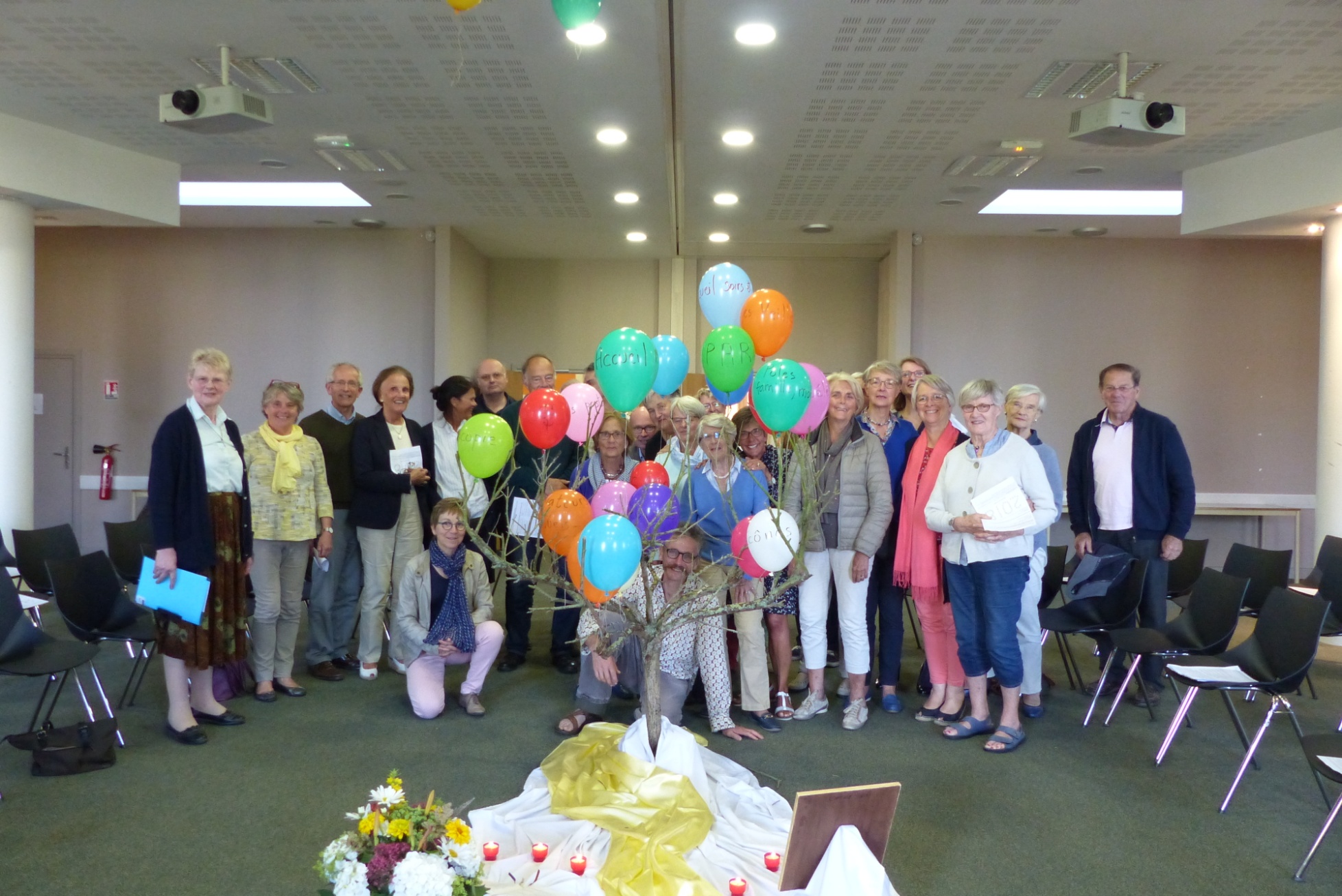 79